magnetické pole
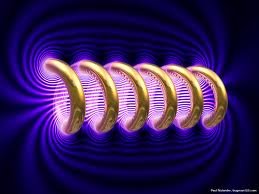 náboje v pohybu
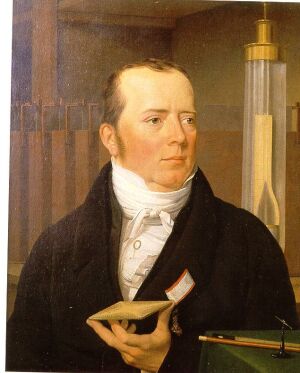 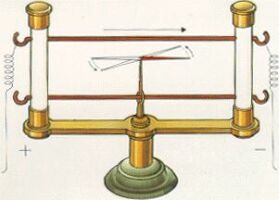 Hans Christian Oersted
(1777 - 1851)‏
magnetická střelka se vychyluje, prochází-li blízkým vodičem proud
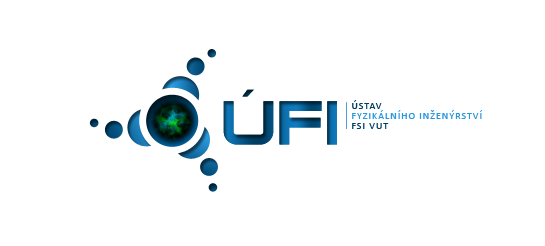 pohyb v magnetickém poli

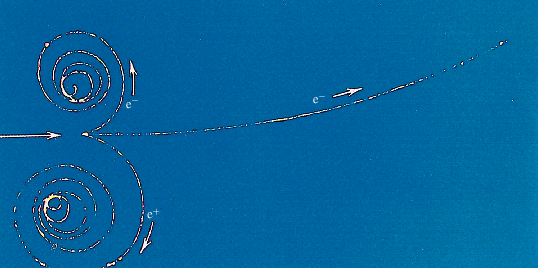 e-
e+
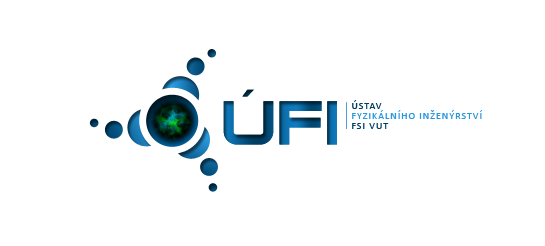 magnetická síla a magnetická indukce
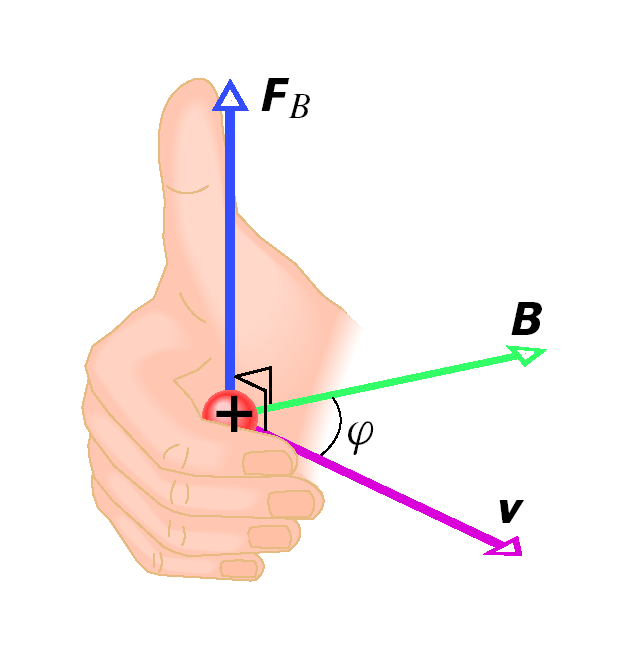 Nikola Tesla
(1856-1943)‏
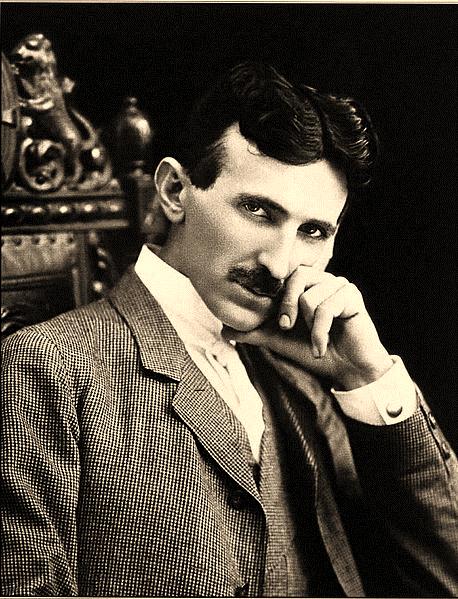 jednotka magnetické indukce:
1 N⋅A−1 ⋅m−1 = 1 T (tesla)
1 G (gauss) = 10-4 T
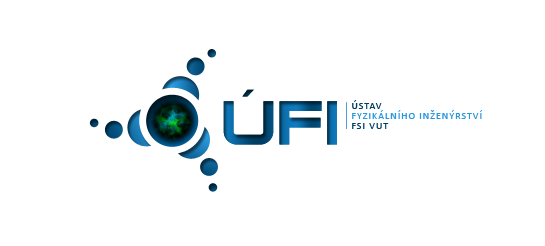 magnetická indukce – příklady
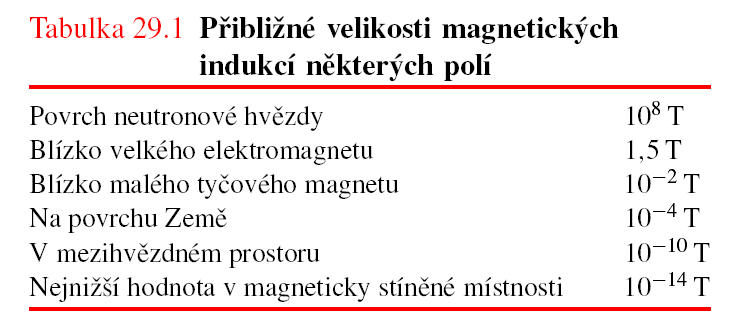 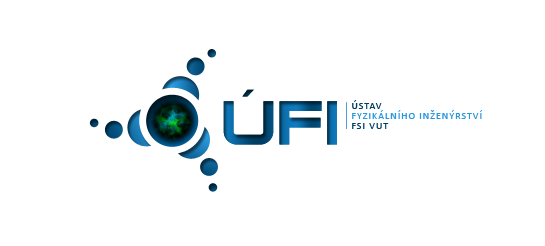 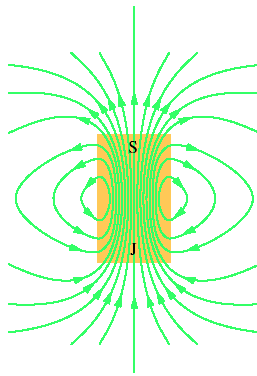 indukční čáry
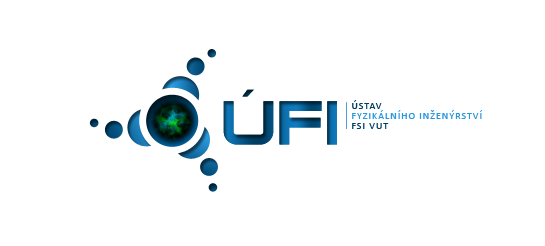 magnetická interakce
opačné póly magnetu se vzájemně přitahují, souhlasné se odpuzují
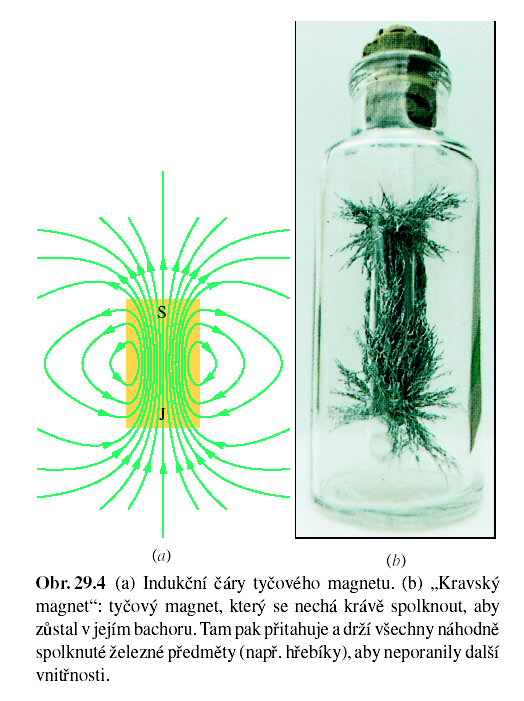 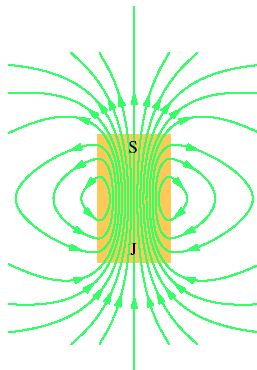 příklad
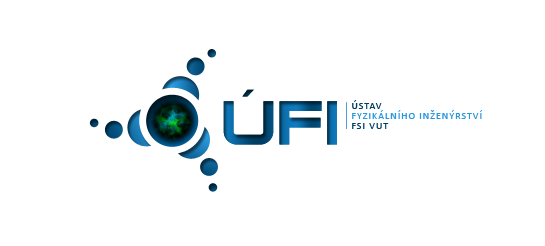 pohyb v elektrickém
a magnetickém poli
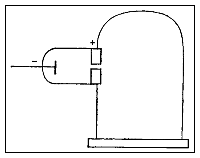 elektrická a magnetická síla
… Lorentzova síla
pro spojité rozložení náboje se definuje objemová hustota síly:
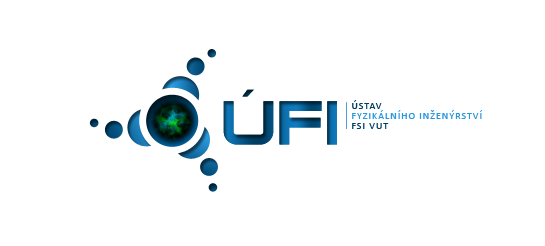 objev elektronu
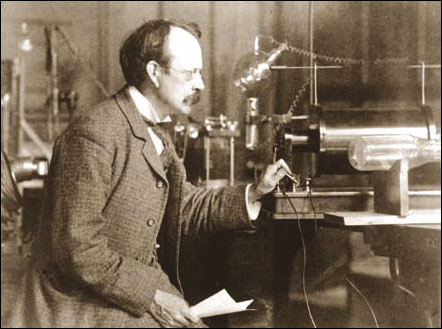 J. J. Thomson: Cathode Rays. Philosophical Magazine, 44 (1897) 293.
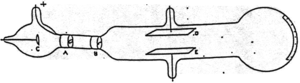 J. J. Thomson (1856-1940)
1906: Nobelova cena za fyziku
“As the cathode rays carry a charge of negative electricity, are deflected by an electrostatic force as if they were negatively electrified, and are acted on by a magnetic force in just the way in which this force would act on a negatively electrified body moving along the path of these rays, I can see no escape from the conclusion that they are charges of negative electricity carried by particles of matter. The question next arises, What are these particles?”
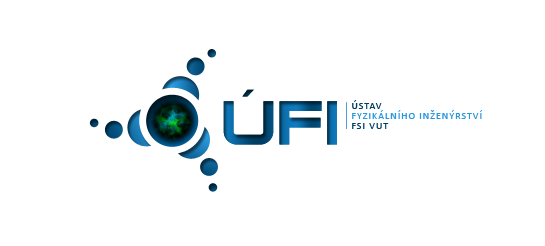 objev elektronu
“… To throw some light on this point, I have made a series of measurements of the ratio of the mass of these particles to the charge carried by it.”
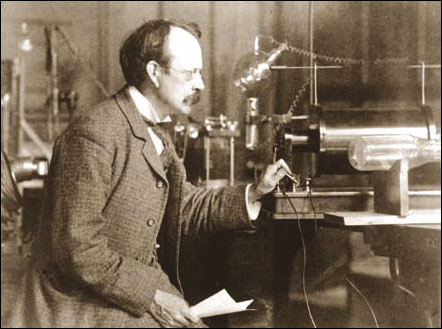 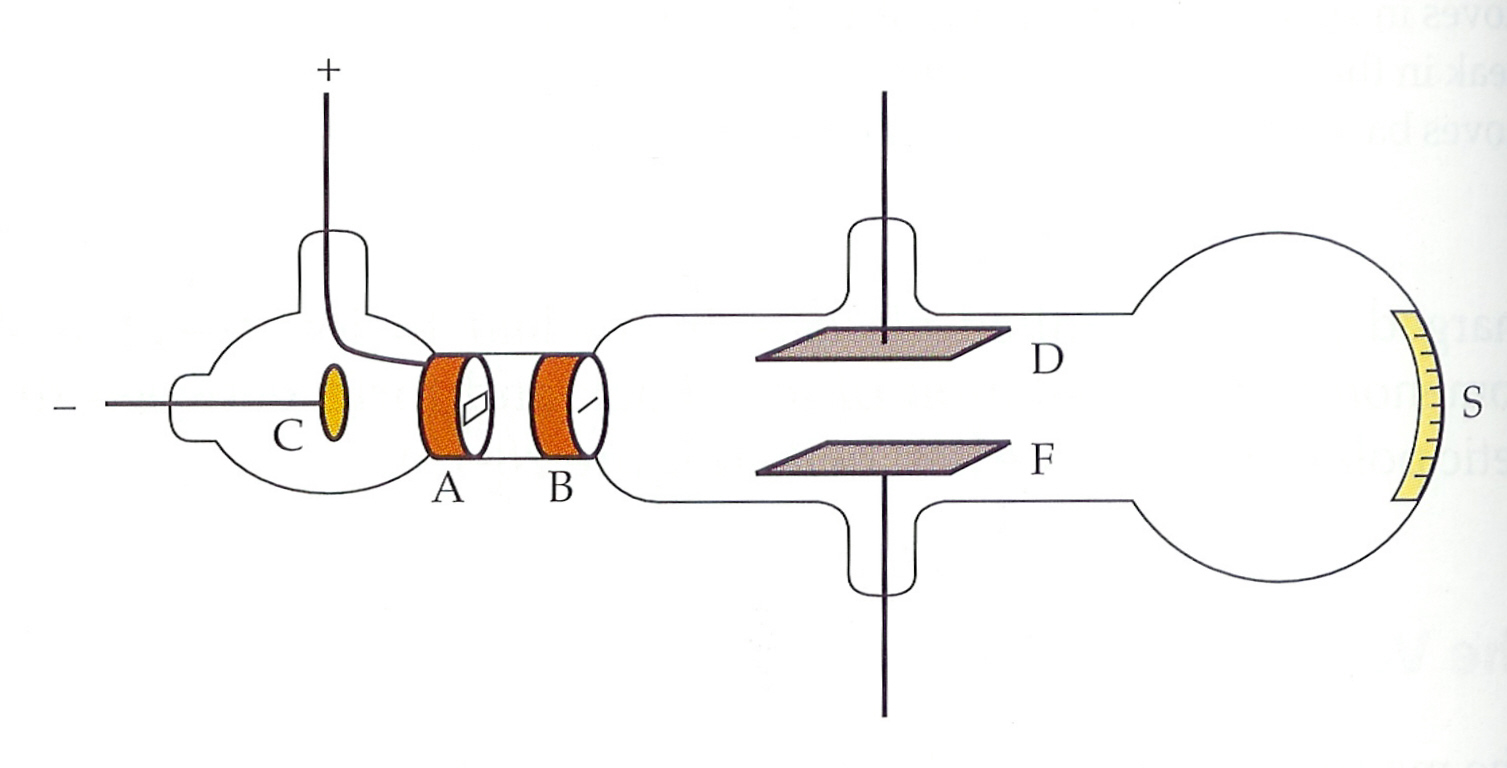 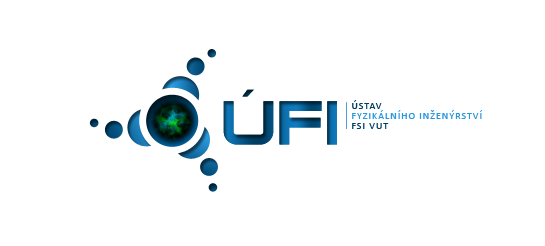 poznámka
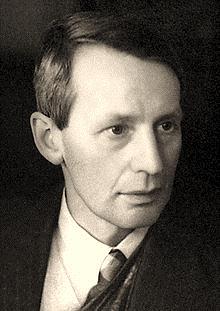 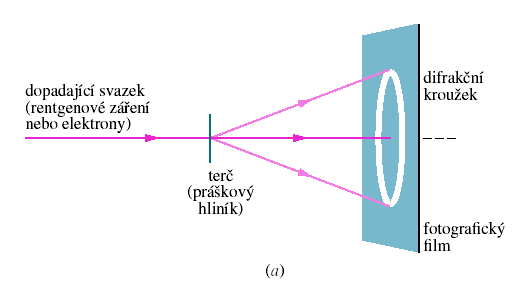 G. P. Thomson (1892-1975)
1937: Nobelova cena za fyziku
rtg záření …
… a svazek elektronů
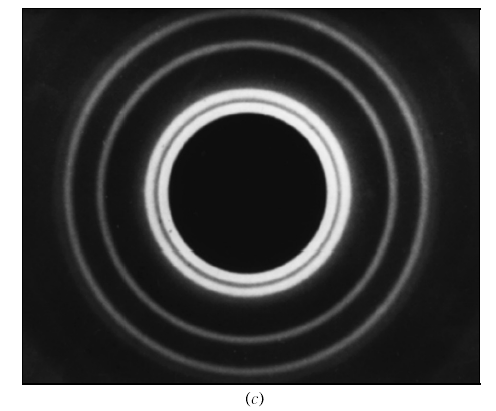 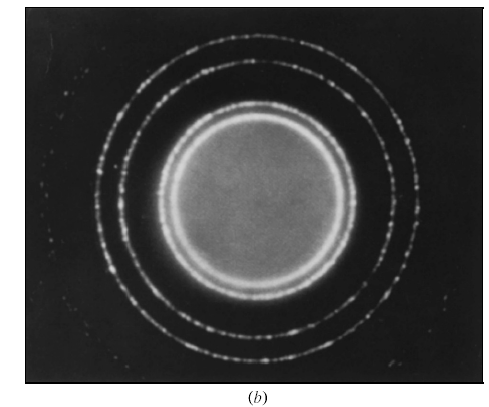 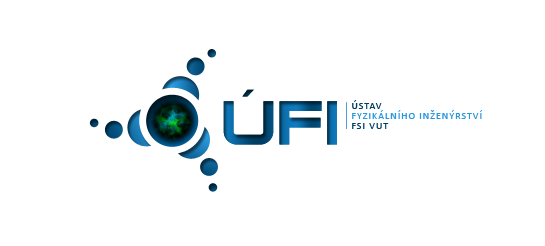 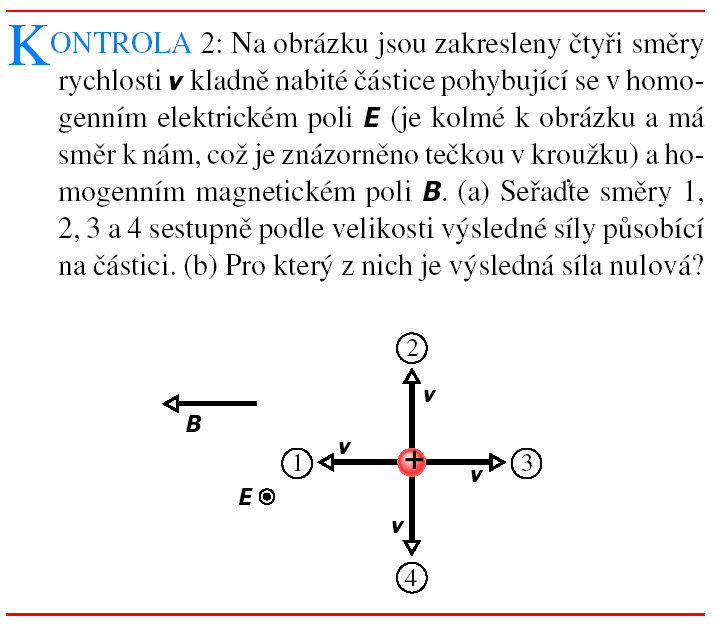 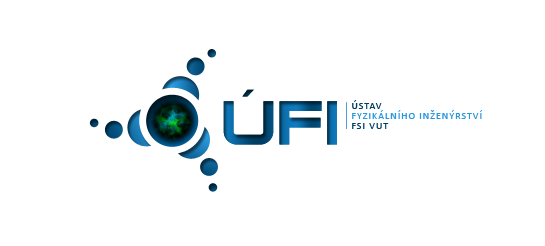 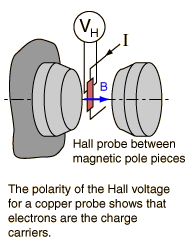 Hallův jev
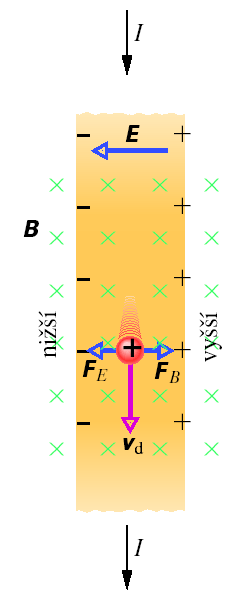 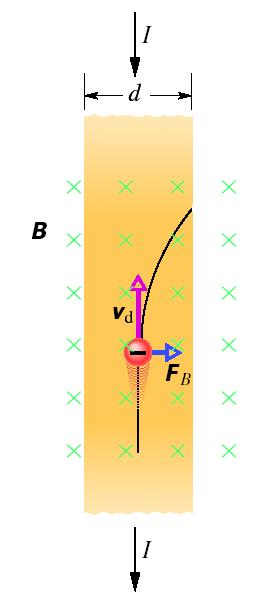 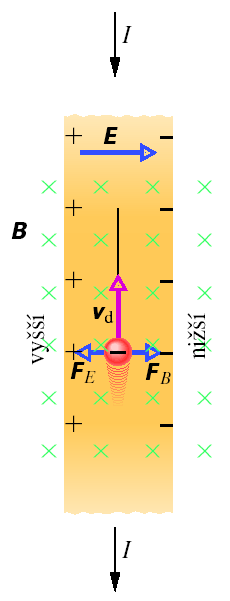 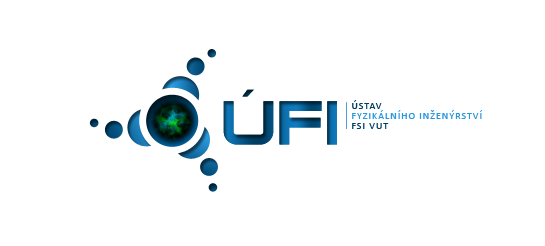 pohyb po kružnici v magnetickém poli
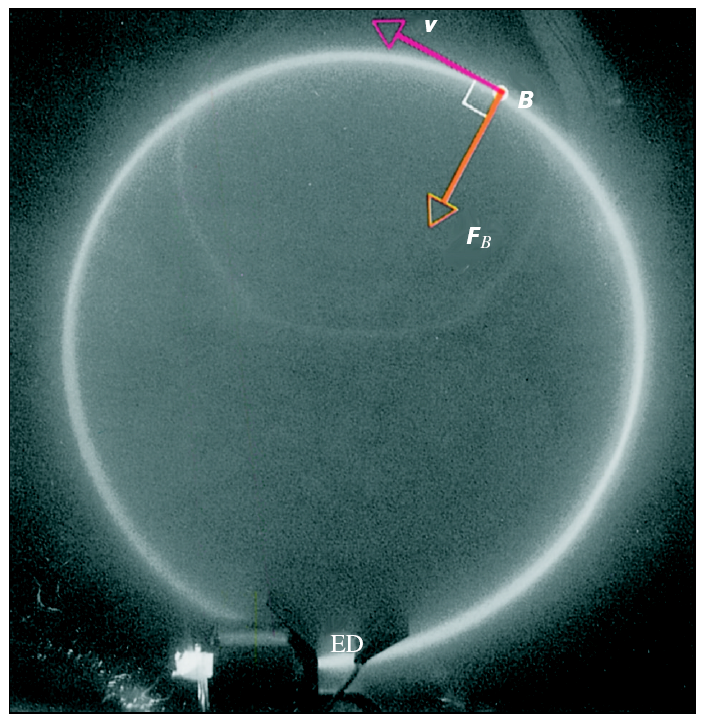 poloměr trajektorie
cyklotronová frekvence
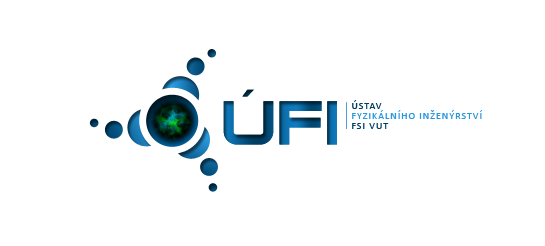 hmotnostní spektrometr
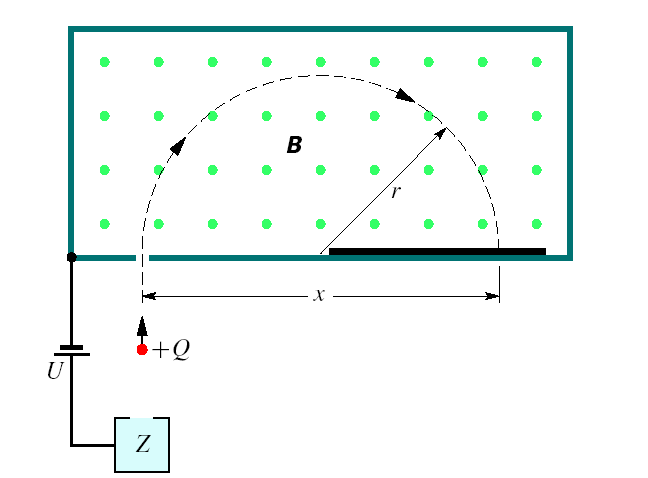 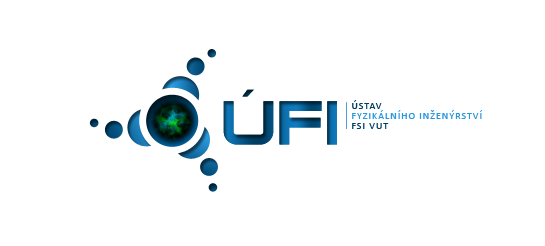 cyklotron
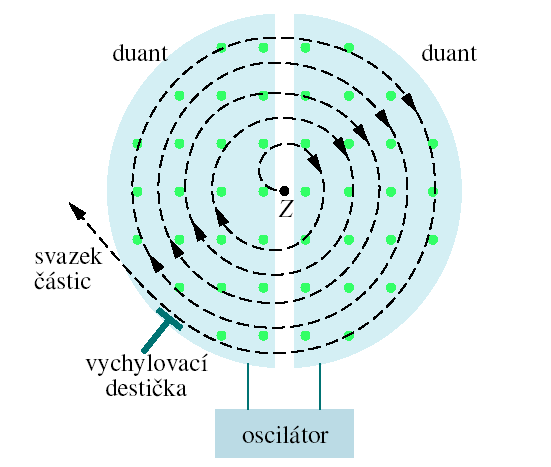 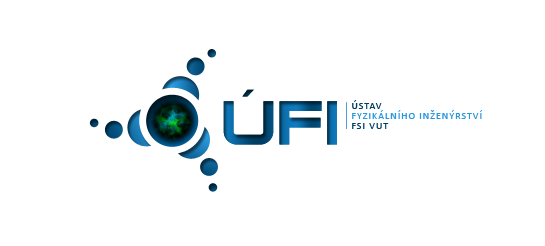 synchrotrony
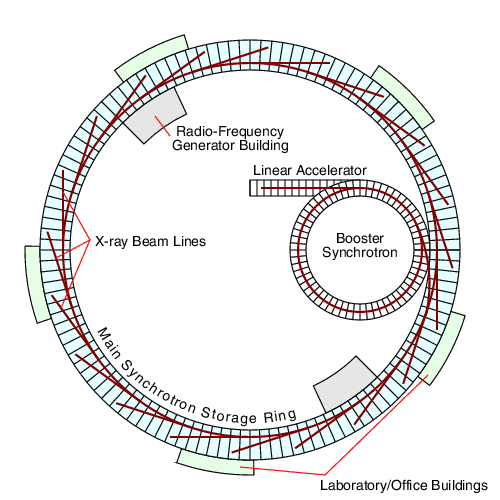 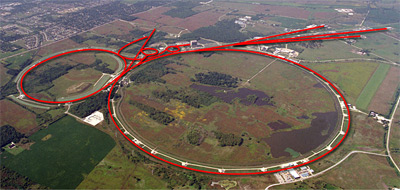 elektronový synchrotron 6 GeV: ESRF Grenoble, www.esfr.fr
protonový synchrotron 1 TeV: Tevatron, Fermilab Illinois, www-bd.fnal.gov
LHC (Large Hadron Collider, CERN), protonový synchrotron 7 TeV, lhc.web.cern.ch
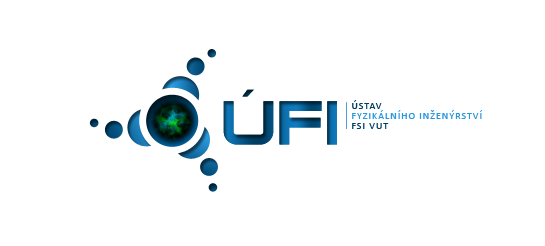 1 eV = 1,60.10-19 J
proton  1 TeV   v ?
1 GeV
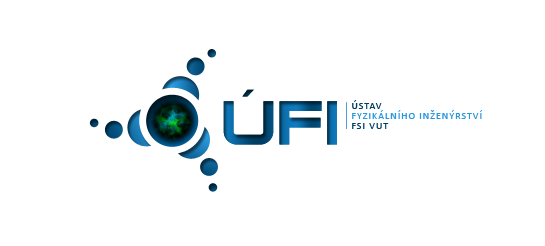 obecný směr pohybu vůči poli
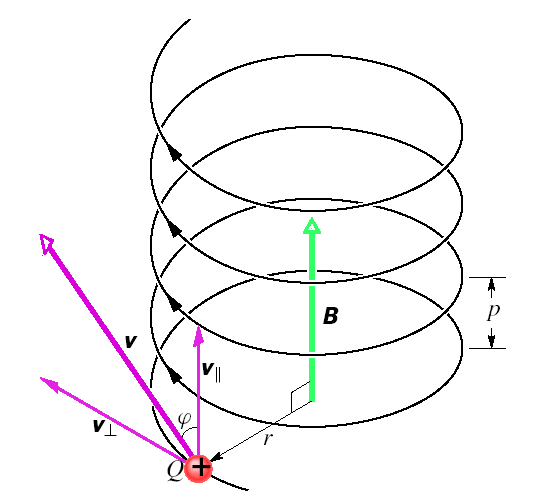 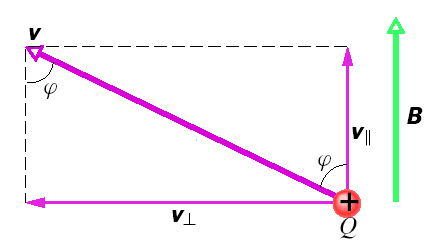 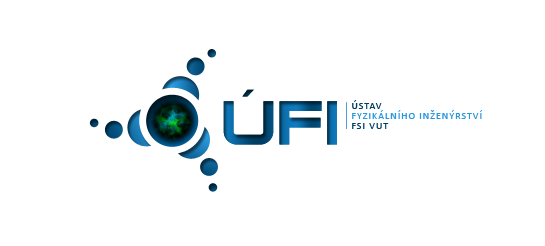 magnetická zrcadlo a past
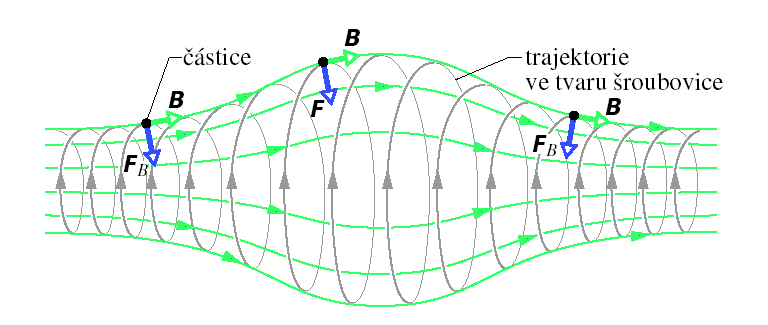 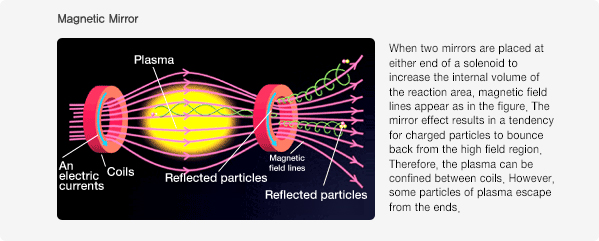 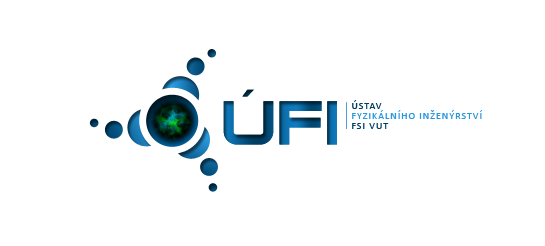 tokamak
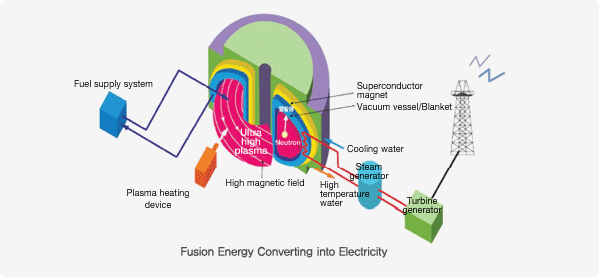 např. ITER:
830 m3 plazmatu o teplotě 150 000 000 °C
uzavřeno v magnetickém poli 11,8 T
http://www.iter.org
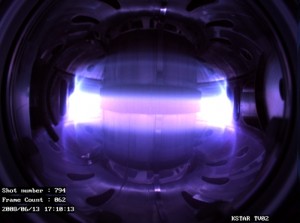 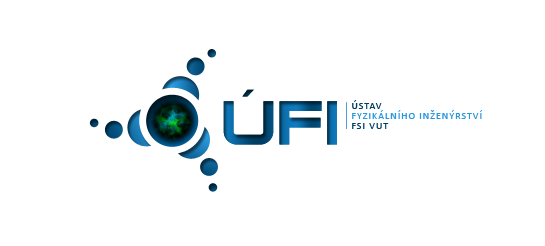 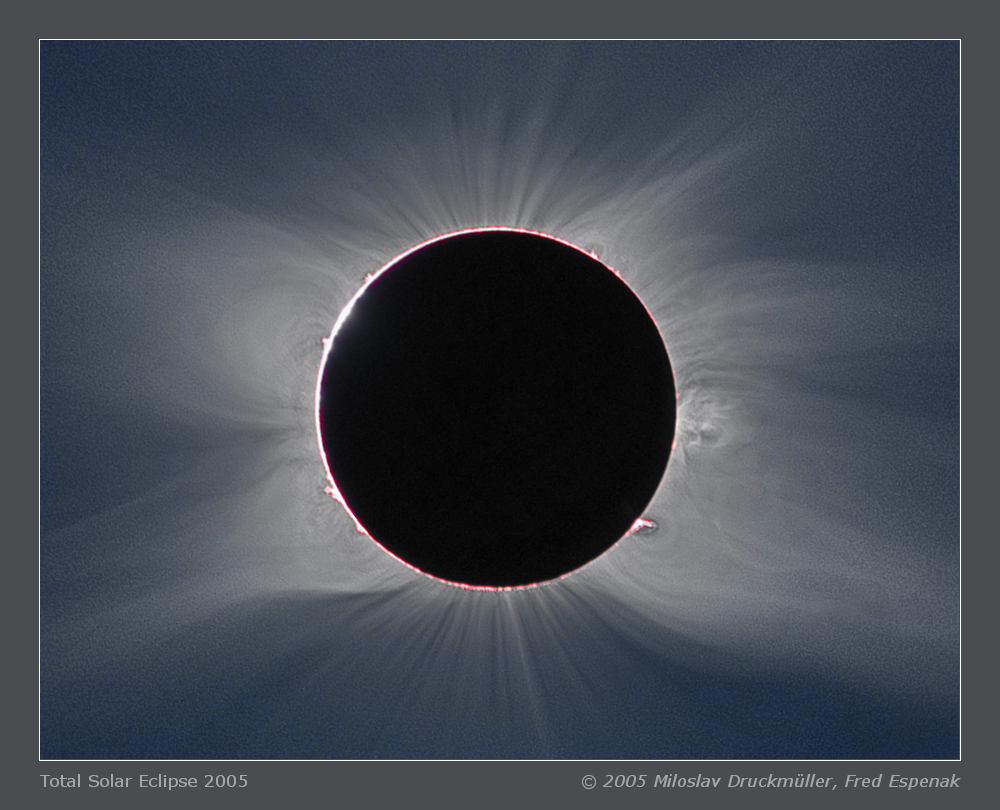 vnitřní sluneční korona
magnetické pole Země
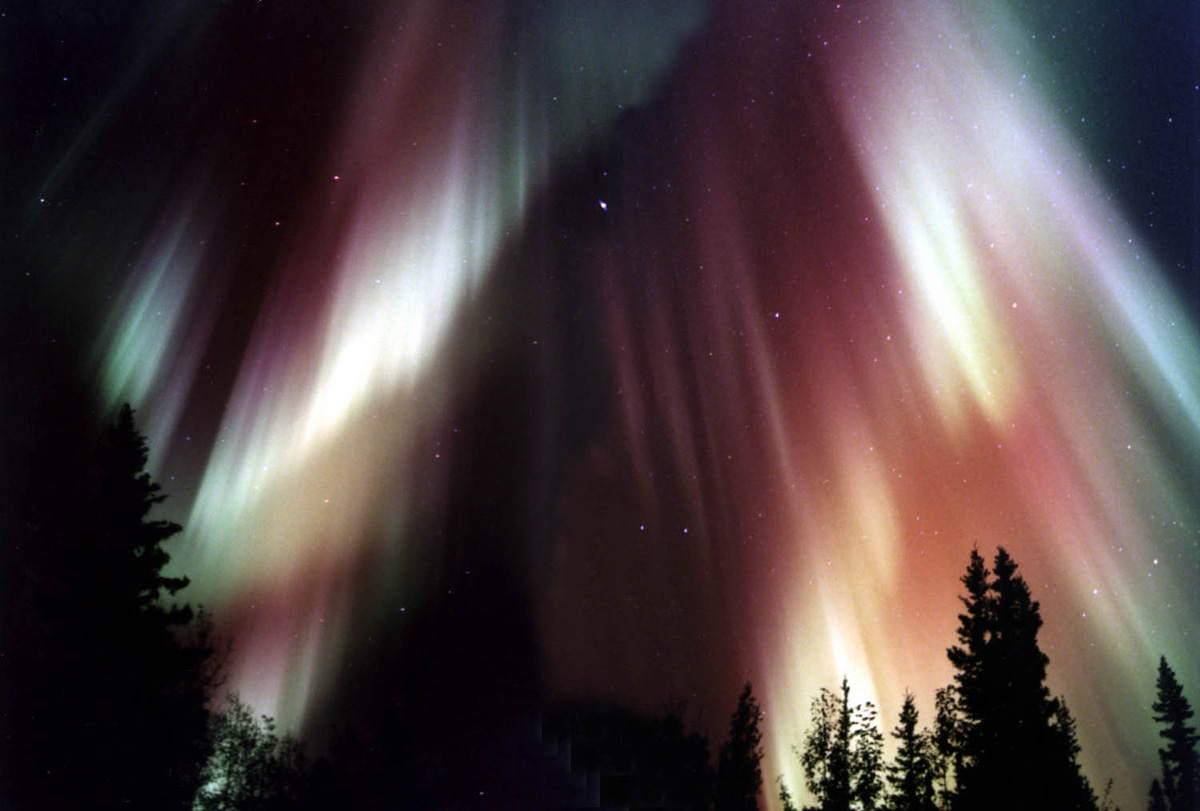 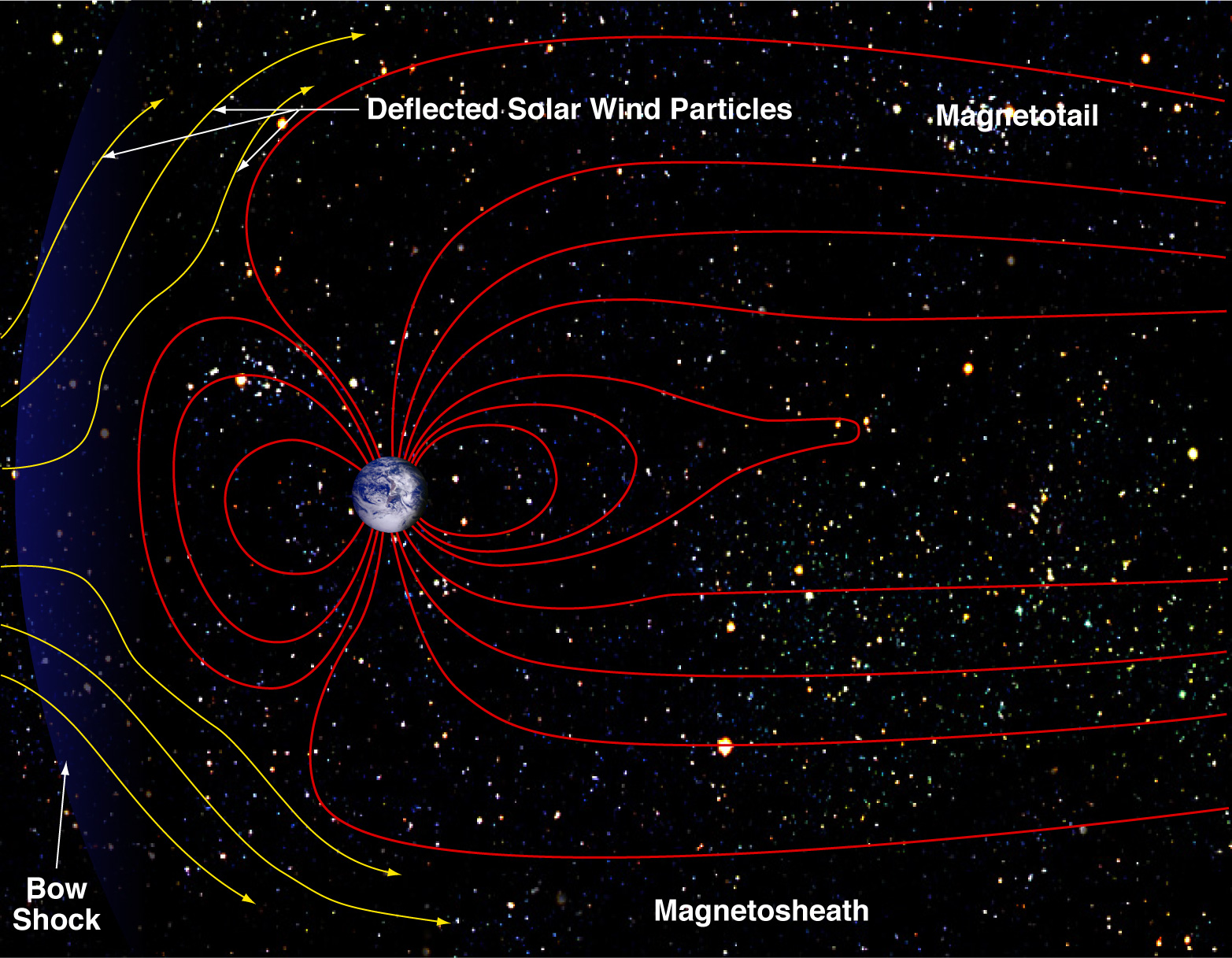 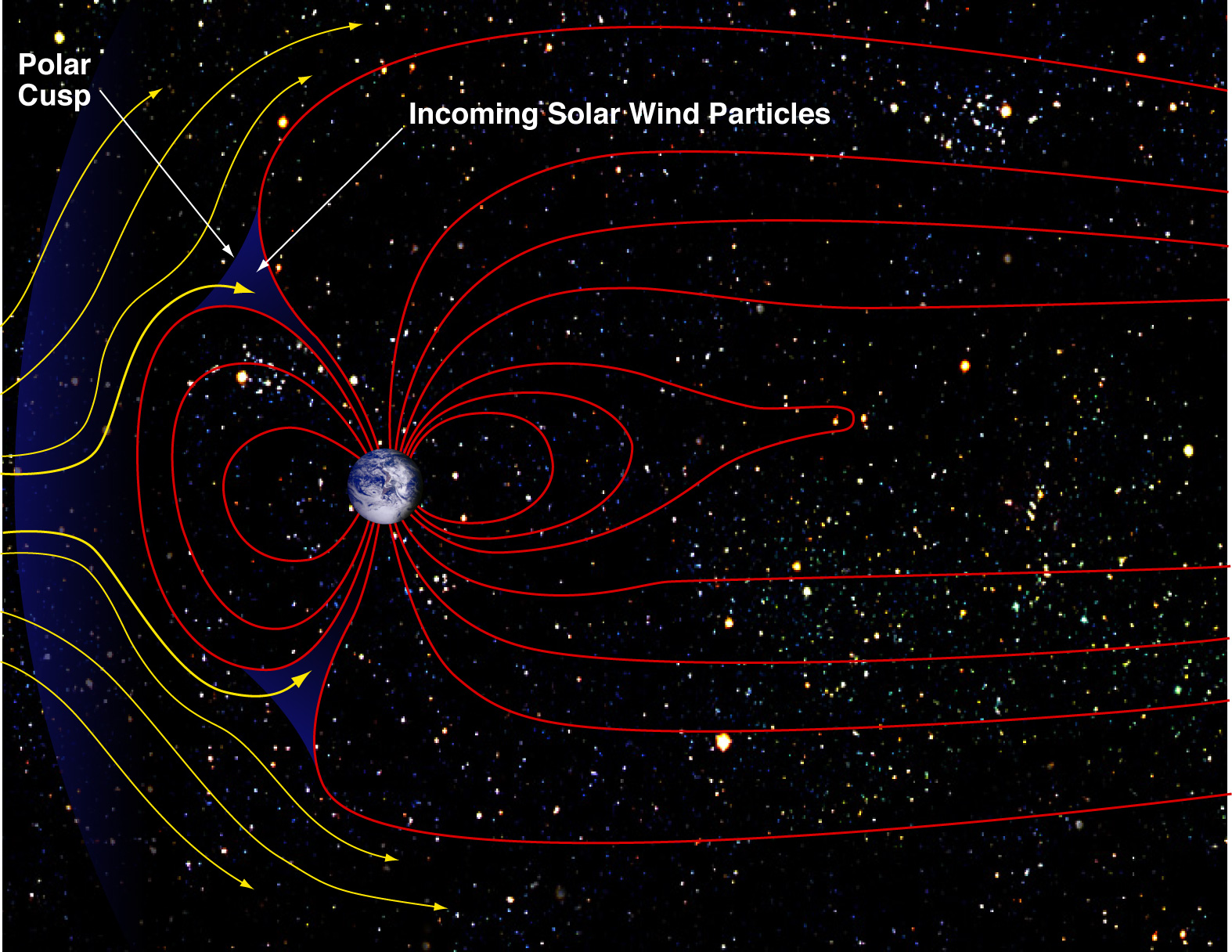 Ampérova síla
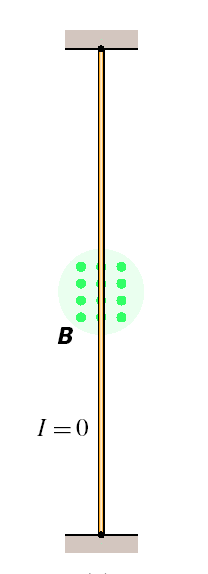 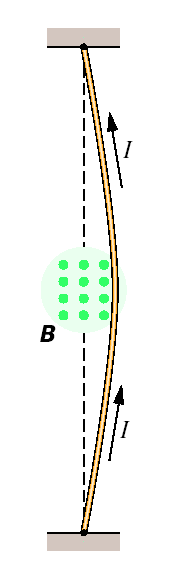 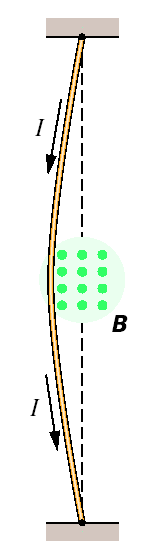 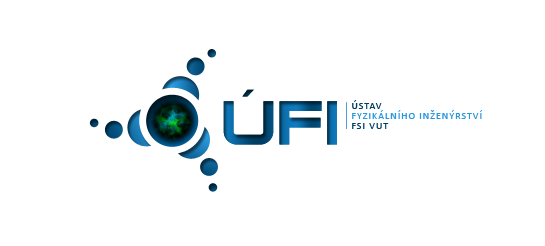 Ampérova síla
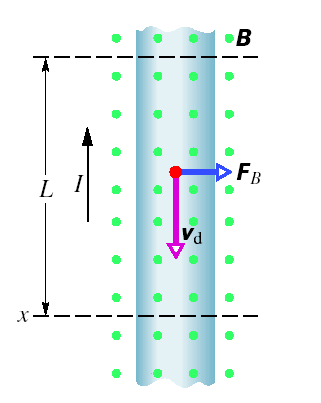 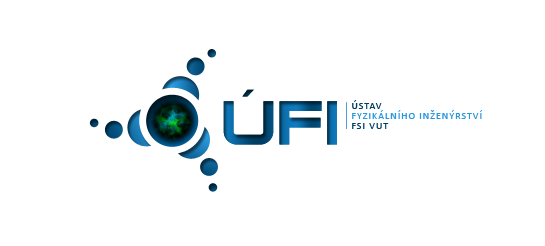 náboj a element proudovodiče
I
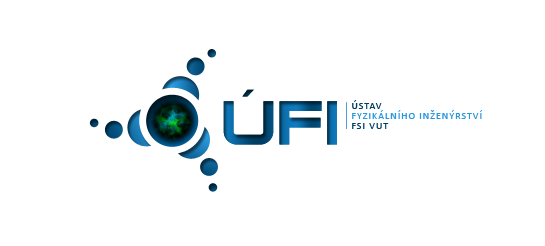 proudová smyčka v mag. poli
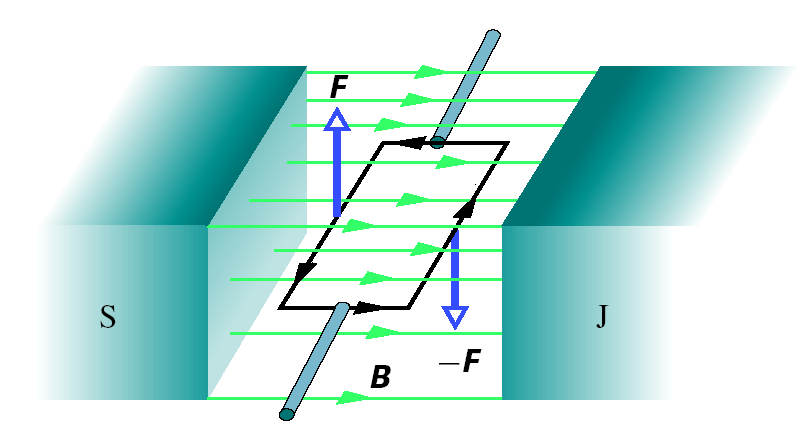 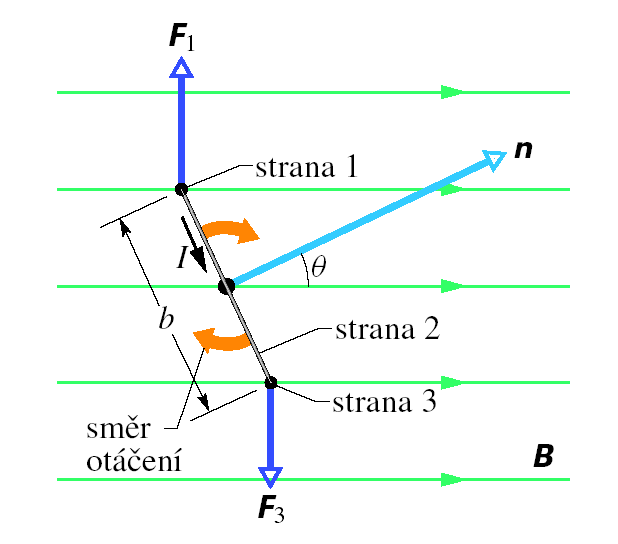 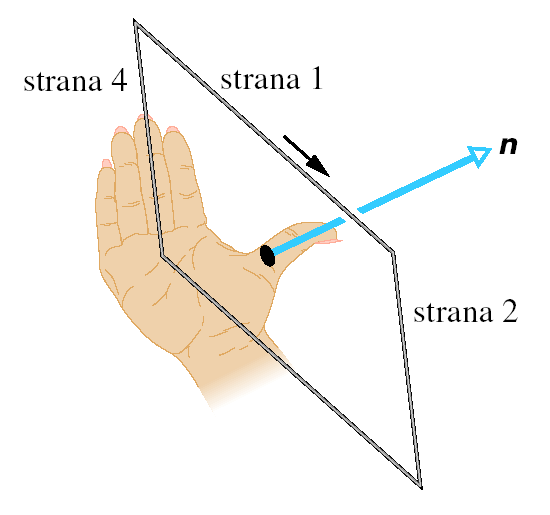 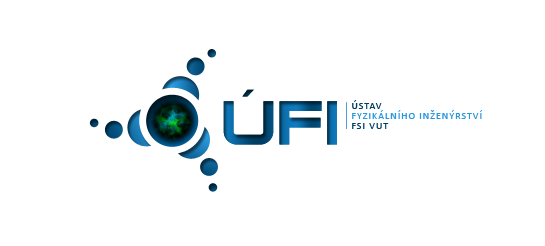 magnetický dipól
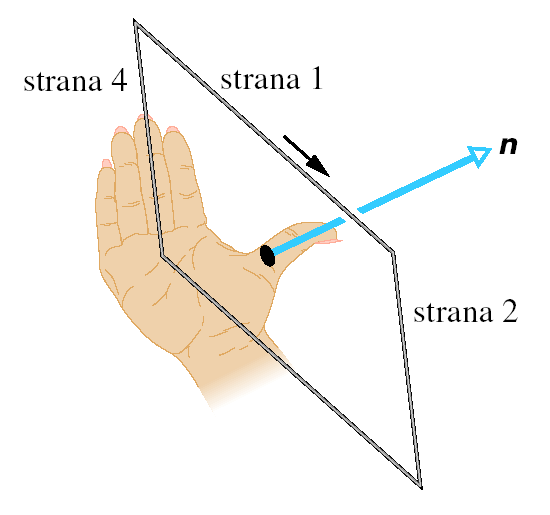 magnetický dipólový moment
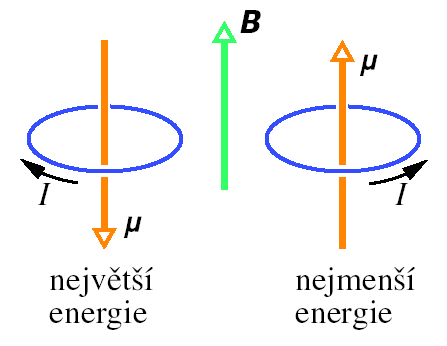 moment síly působící na dipól
potenciální energie dipólu
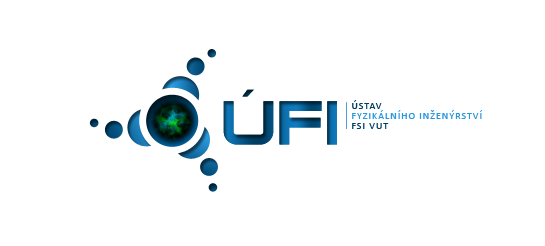 nukleární magnetická rezonance
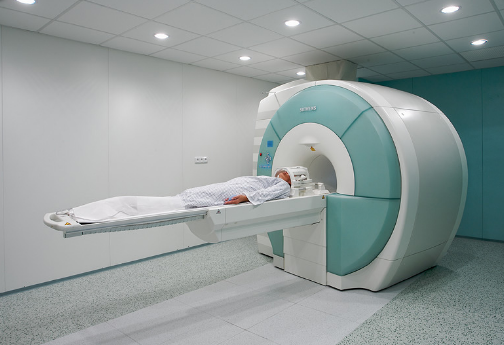 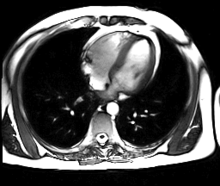 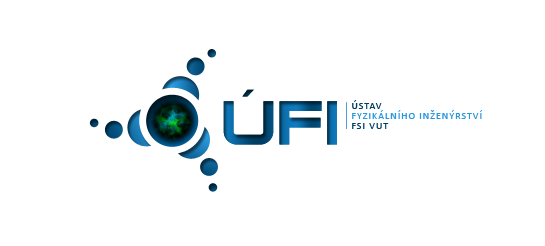 příklady mag. dipólových momentů
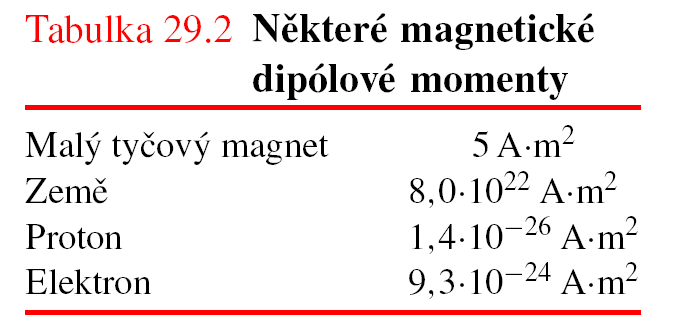 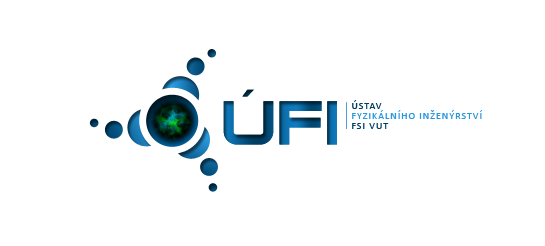 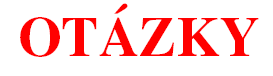 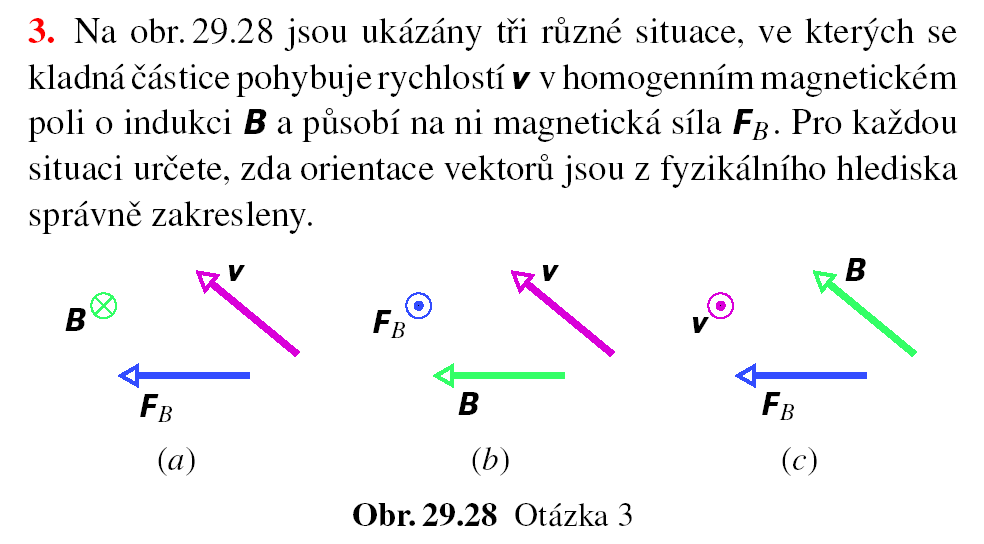 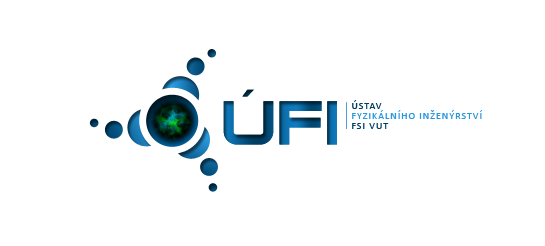 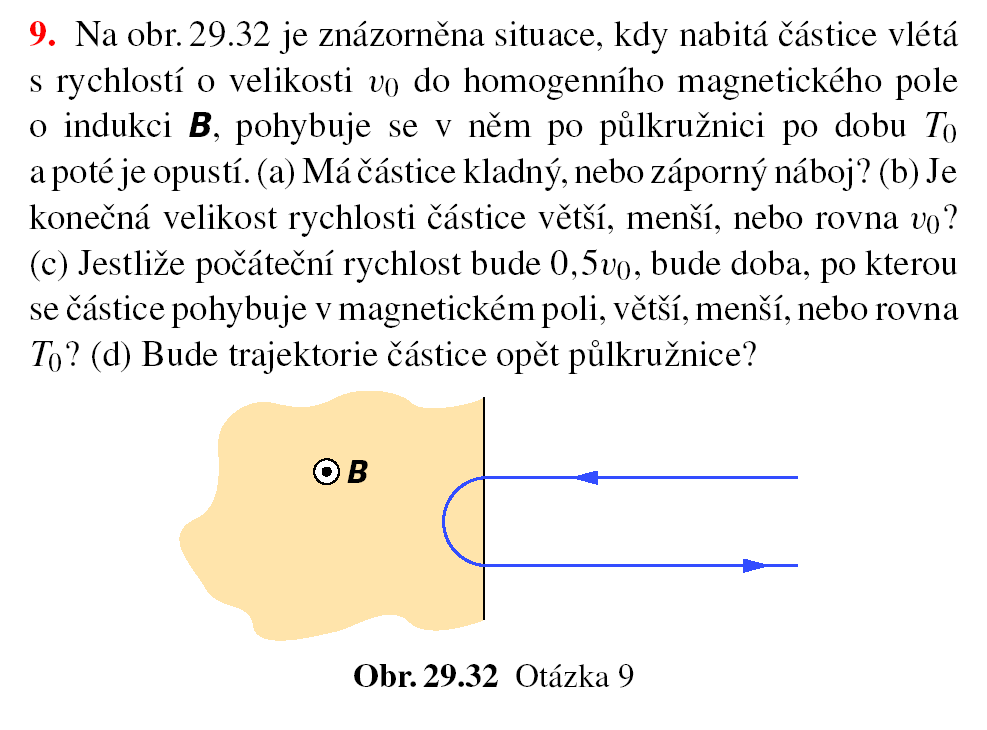 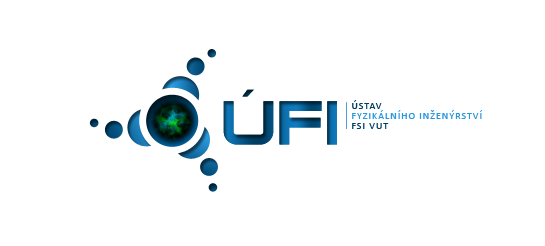 zdroje magnetického pole
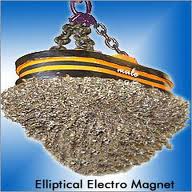 elektřina, magnetismus a relativita
+
+
+
+
+
+
+
+
+
+
+
-
-
-
-
-
-
-
-
-
-
-
+
+
+
+
+
+
+
-
-
-
-
-
-
-
-
-
-
-
-
-
-
-
-
-
-
-
-
-
-
-
-
-
-
-
-
při pohybu:
• velikost náboje se nemění
• síla je určena intenzitou   
• vzdálenosti se zkracují
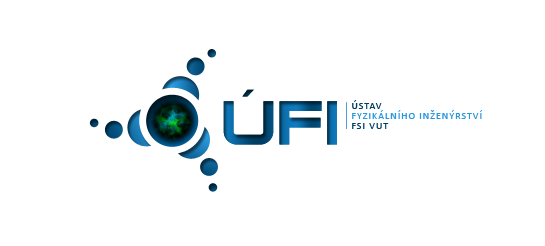 F
v
elektřina, magnetismus a relativita
x
x
x
x
x
x
B
x
x
x
x
x
x
x
x
x
x
x
x
v
x
x
x
x
x
x
P
P´
pole elektrického proudu
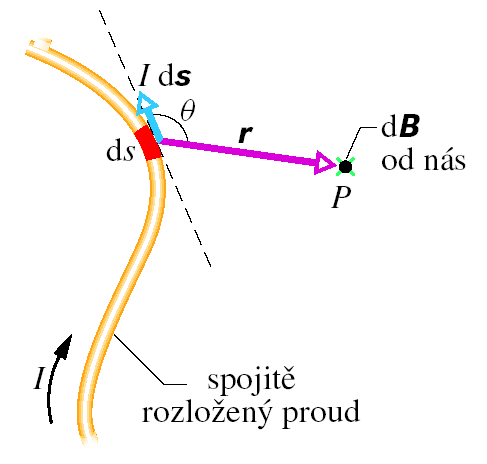 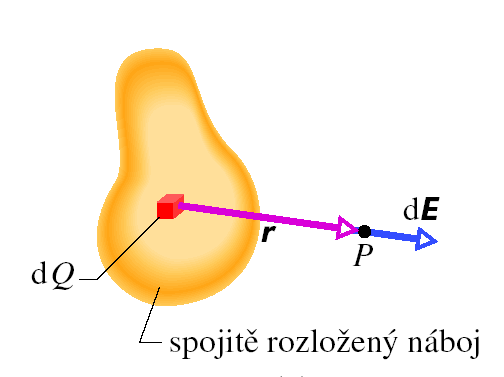 Biotův – Savartův zákon
Coulombův zákon
permeabilita vakua:
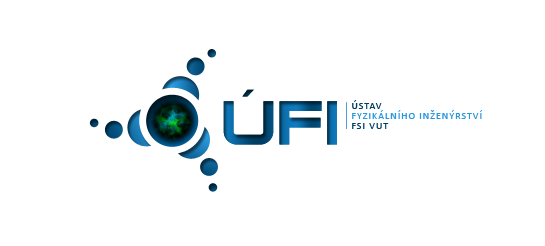 vlastnosti pole
princip superpozice:
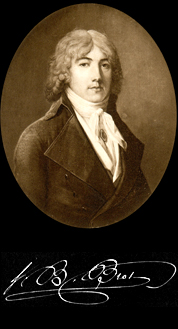 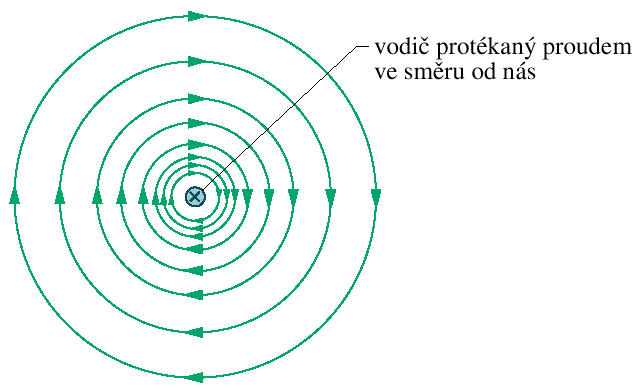 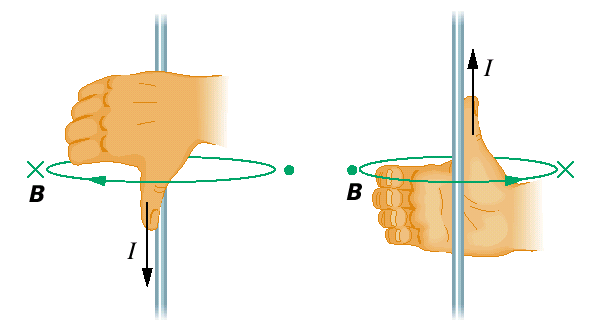 Jean-Baptiste Biot
1774 - 1862
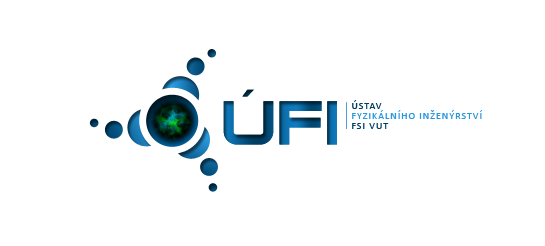 náboj v pohybu
I
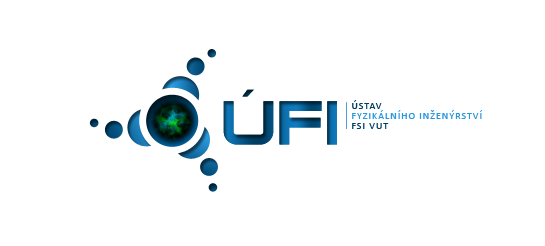 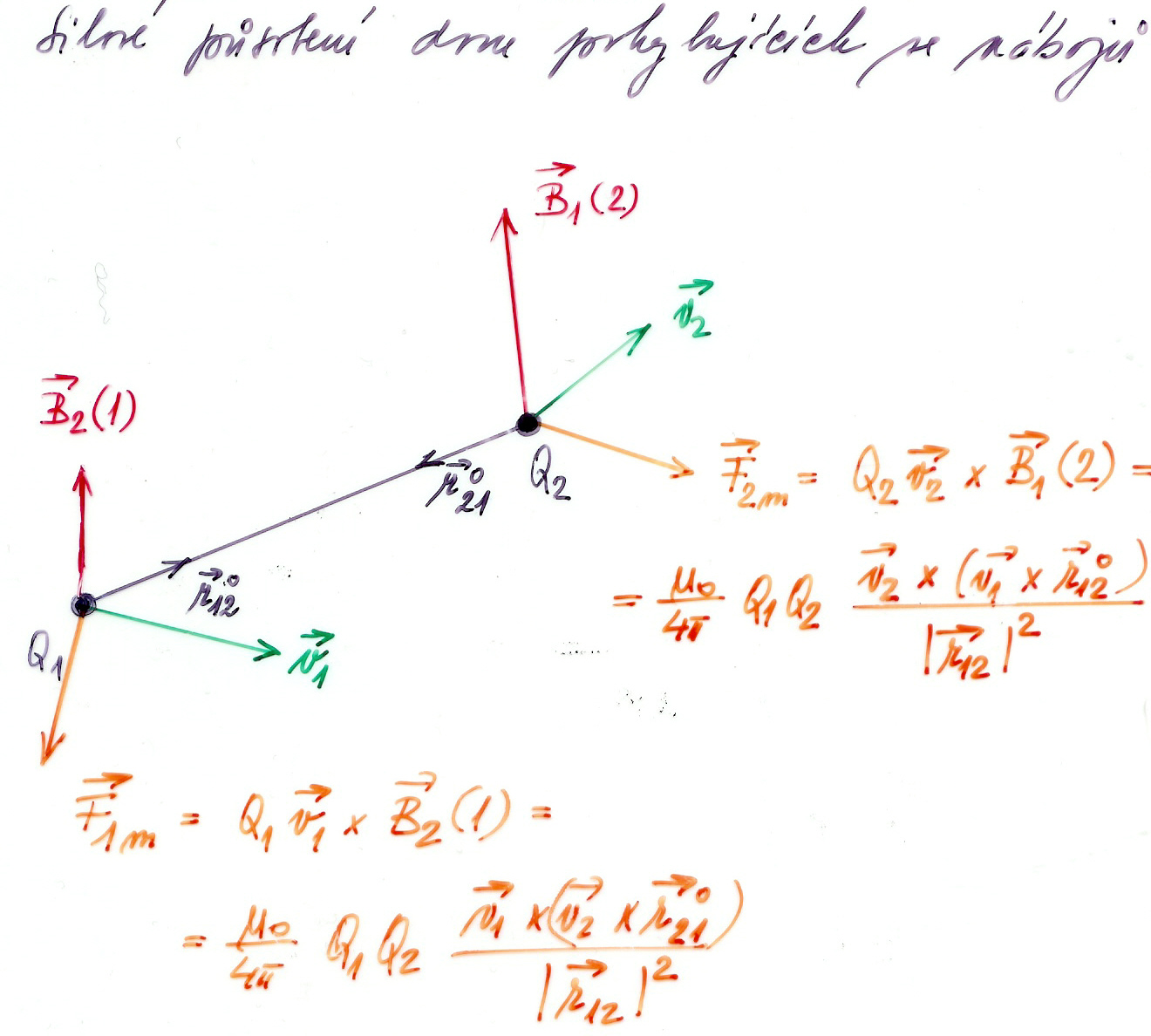 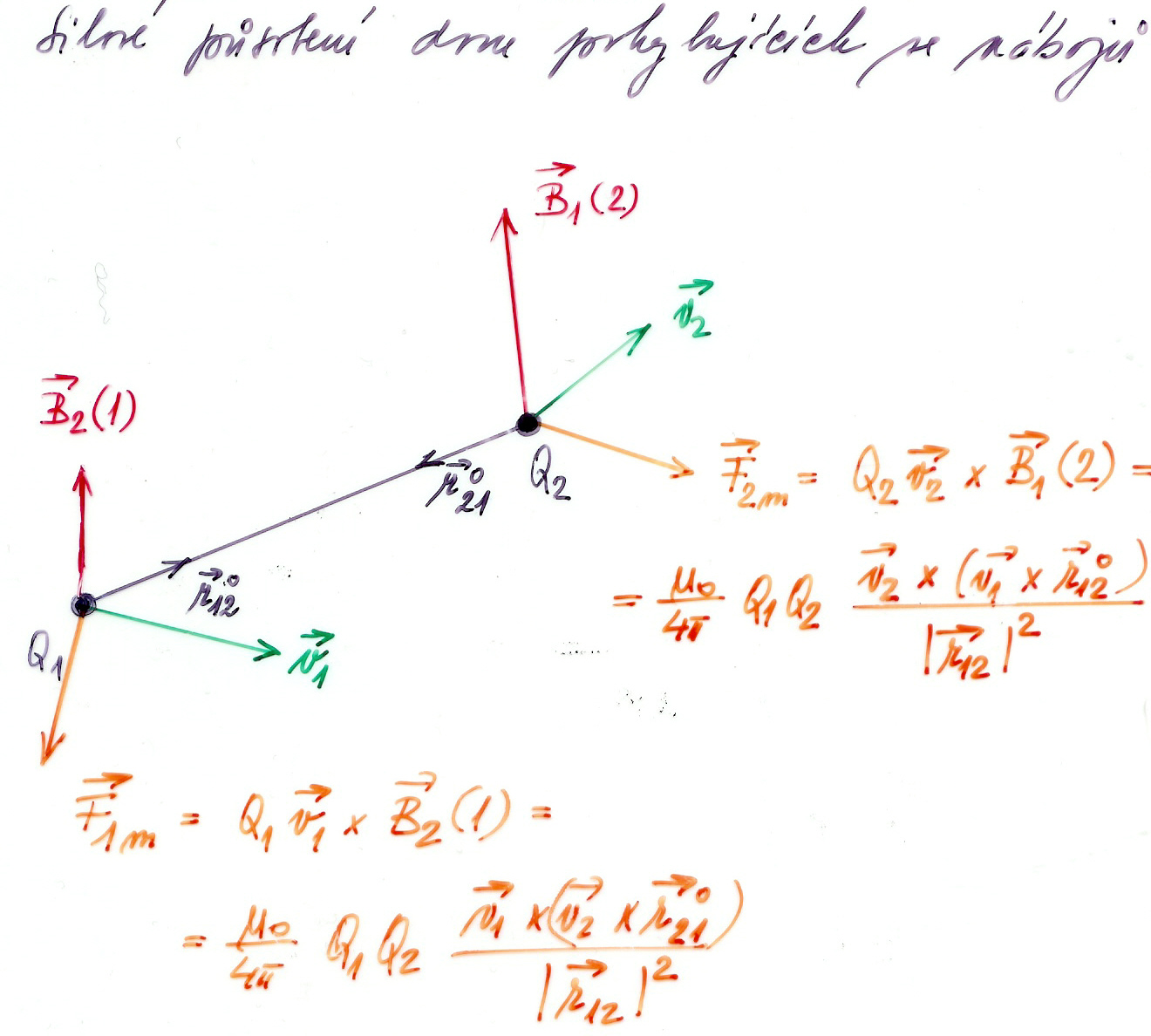 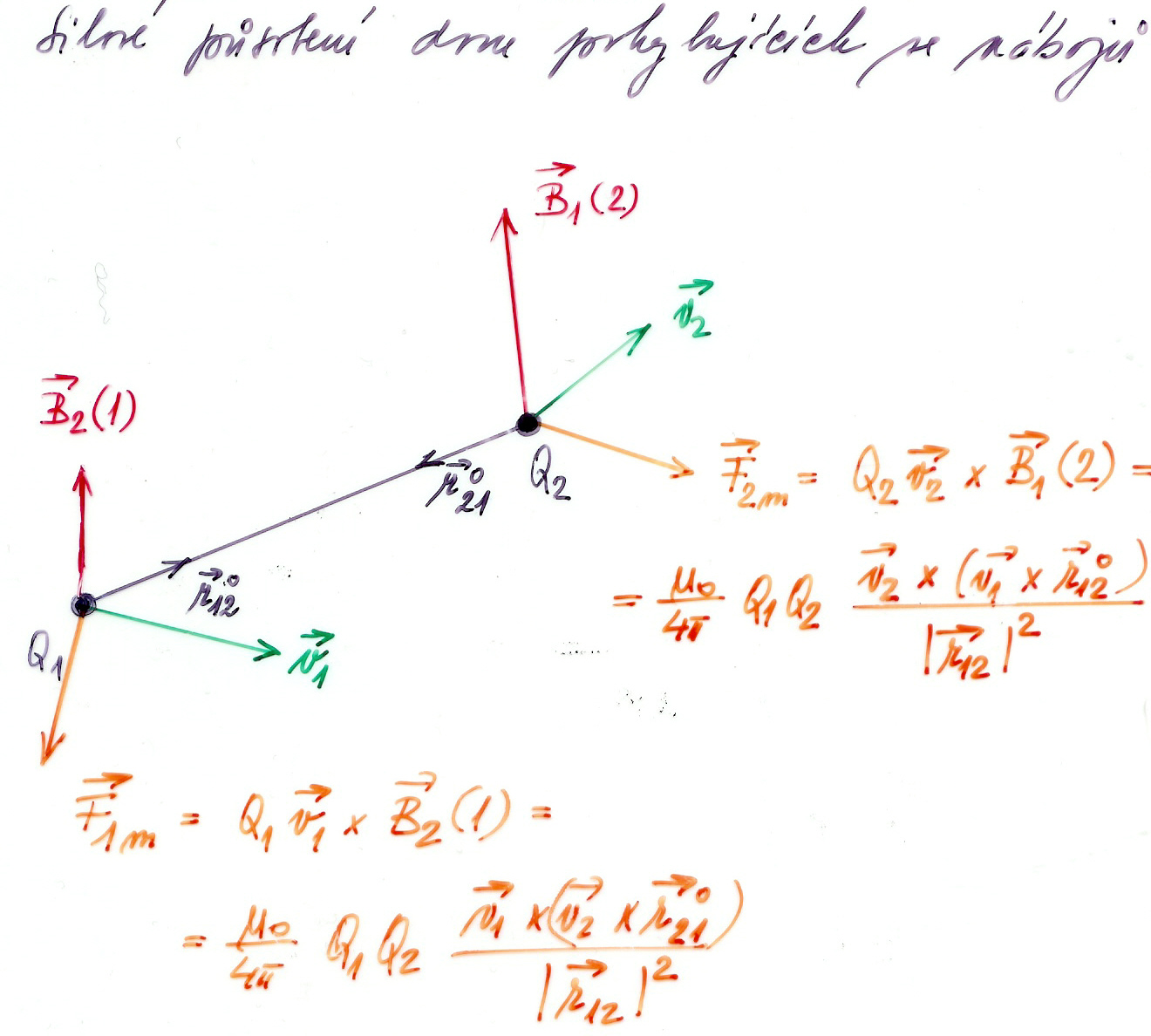 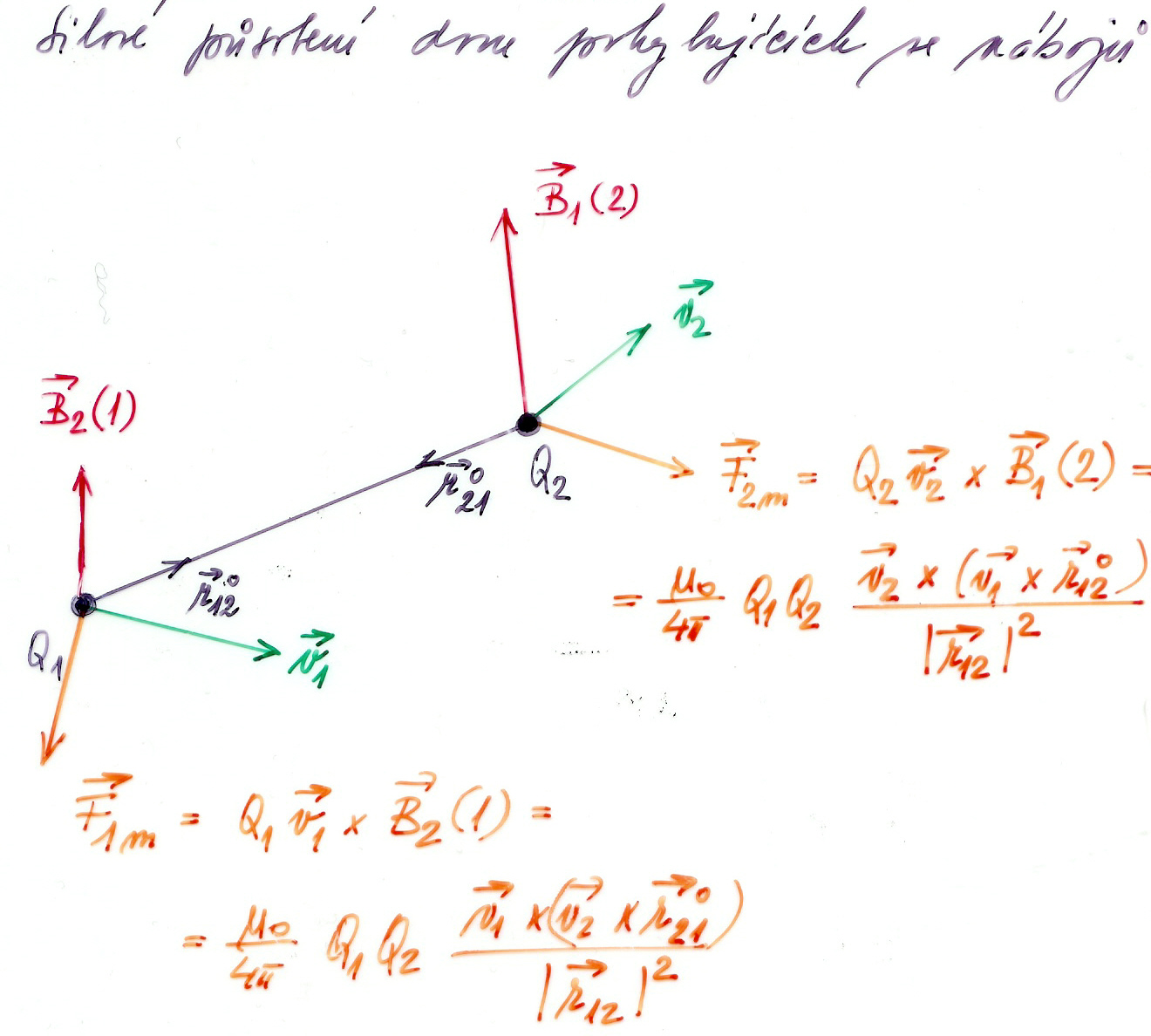 F2e = Q1E1(2)
F2e = Q1E1(2)
Fm /Fe   v2/ c2
Elektřina, magnetismus a relativita III
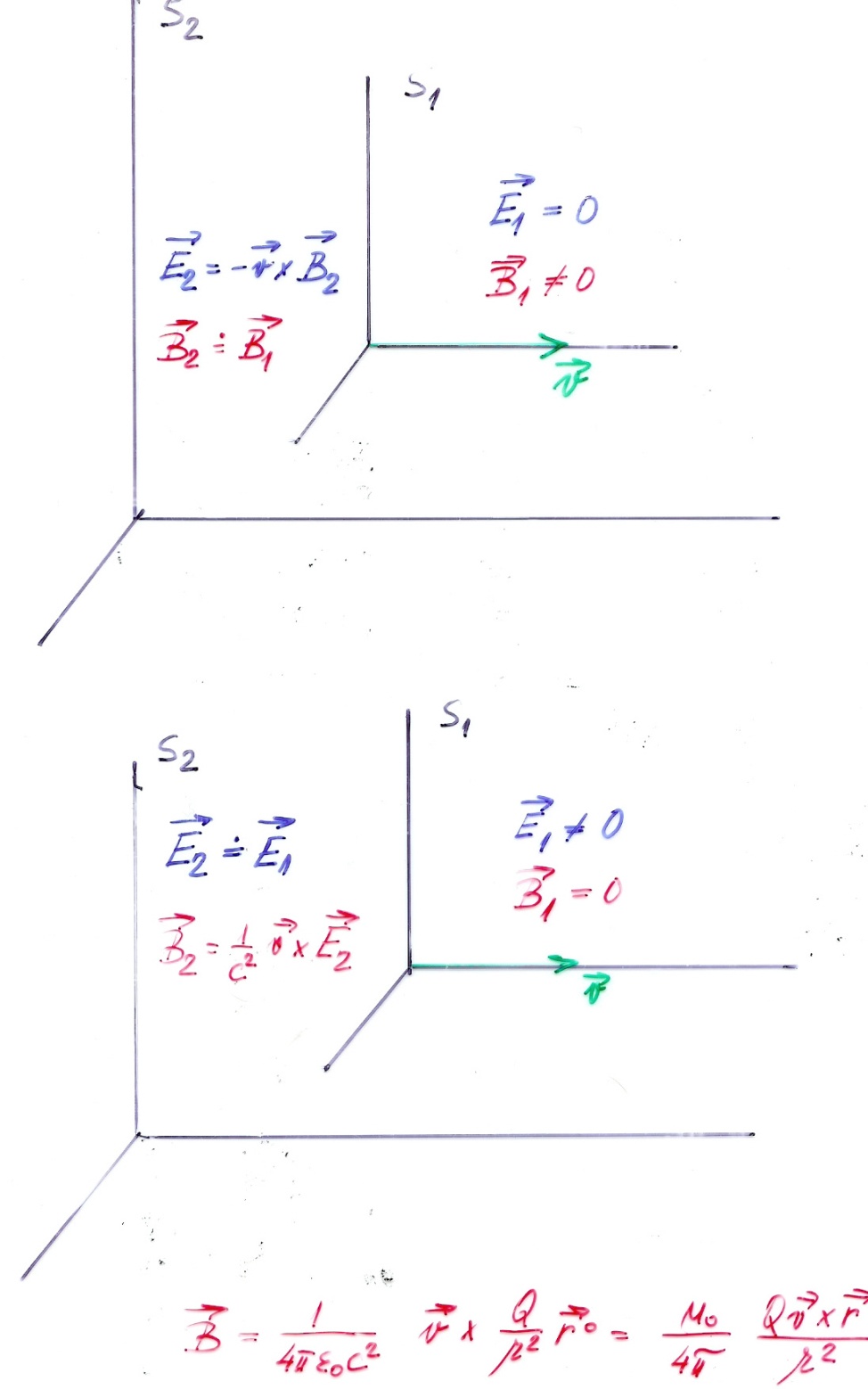 elektromagnetická 
indukce
pole dlouhého přímého vodiče
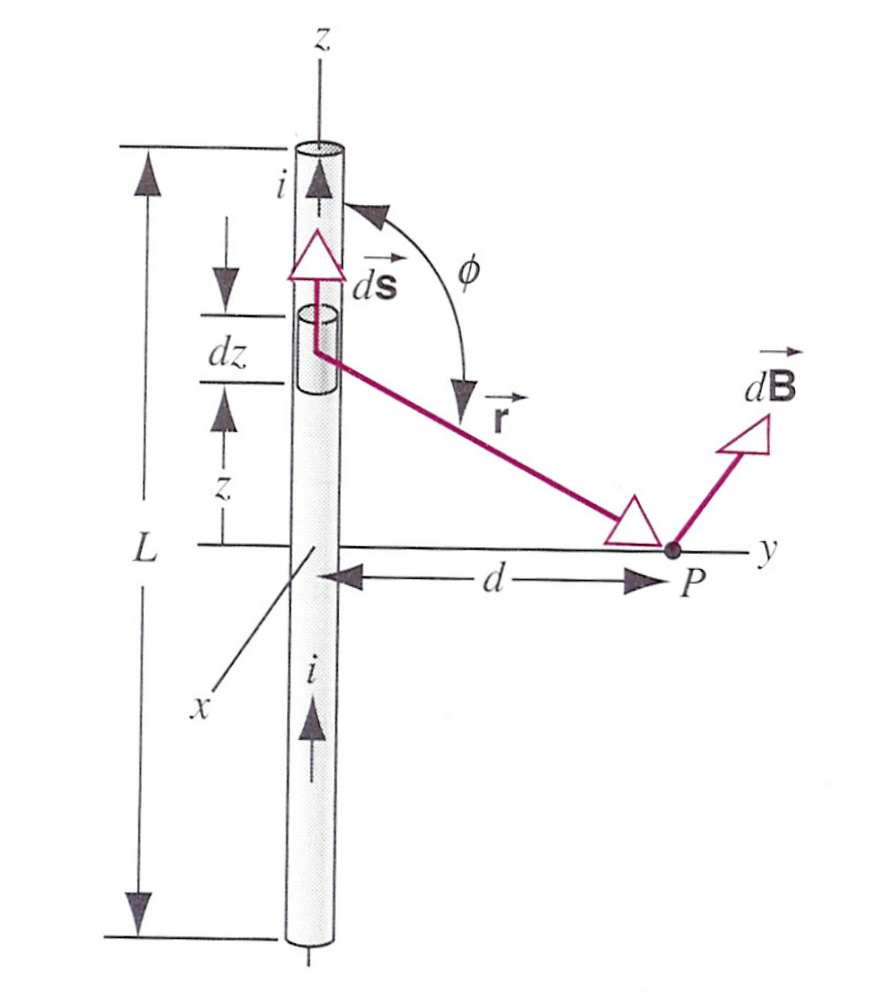 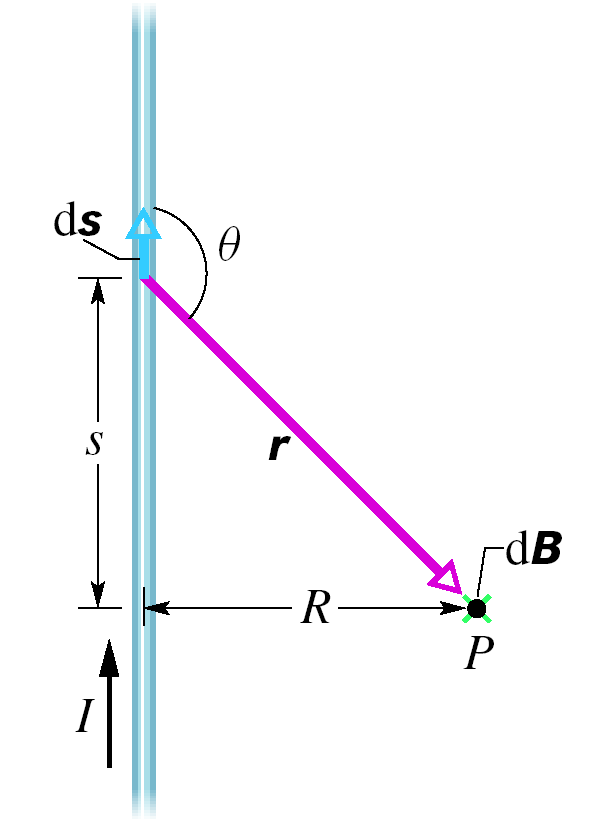 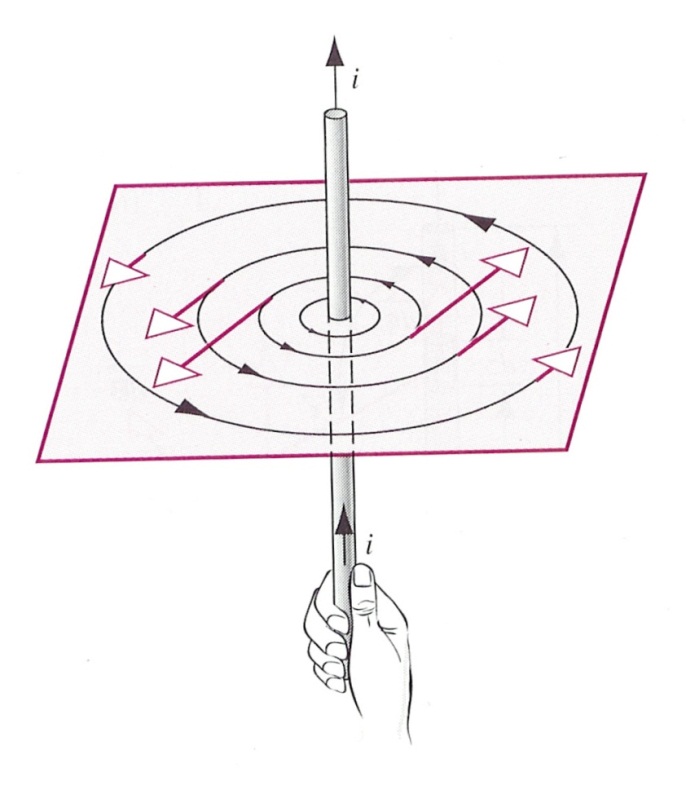 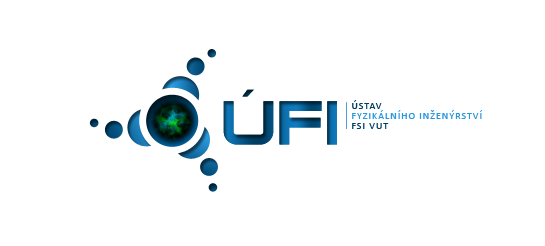 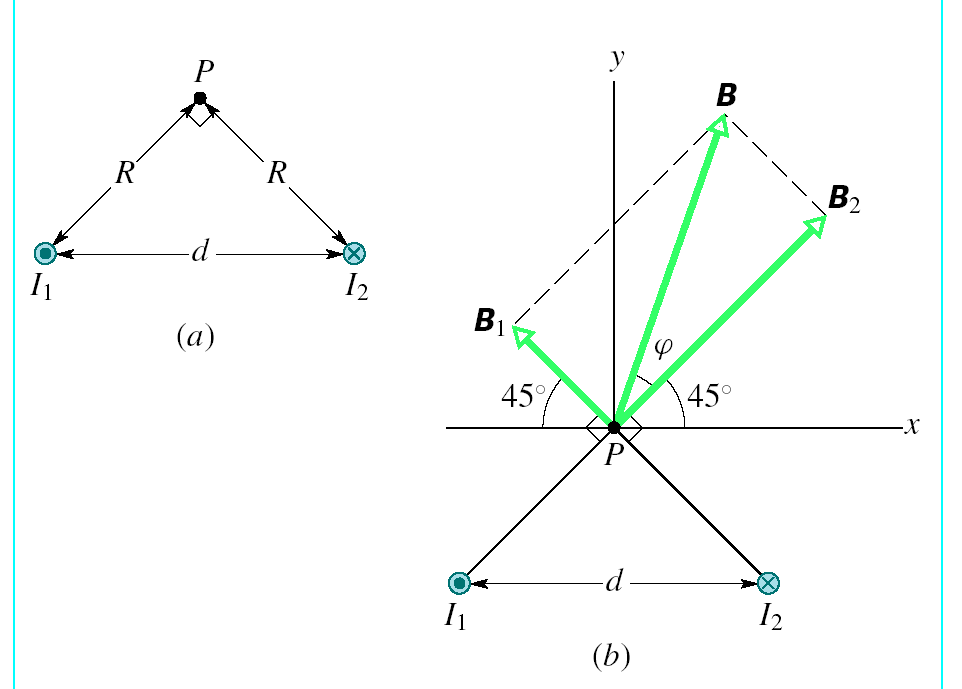 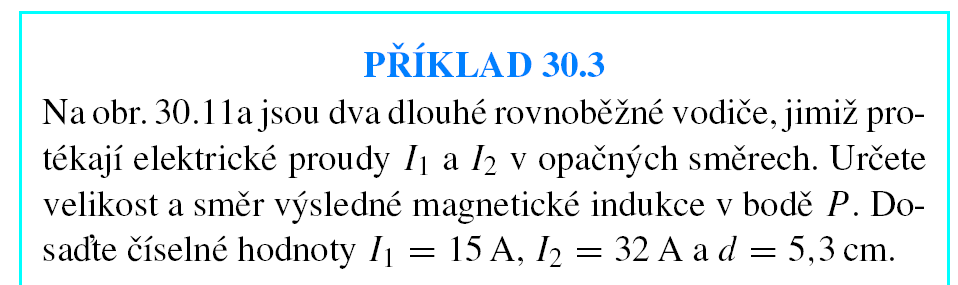 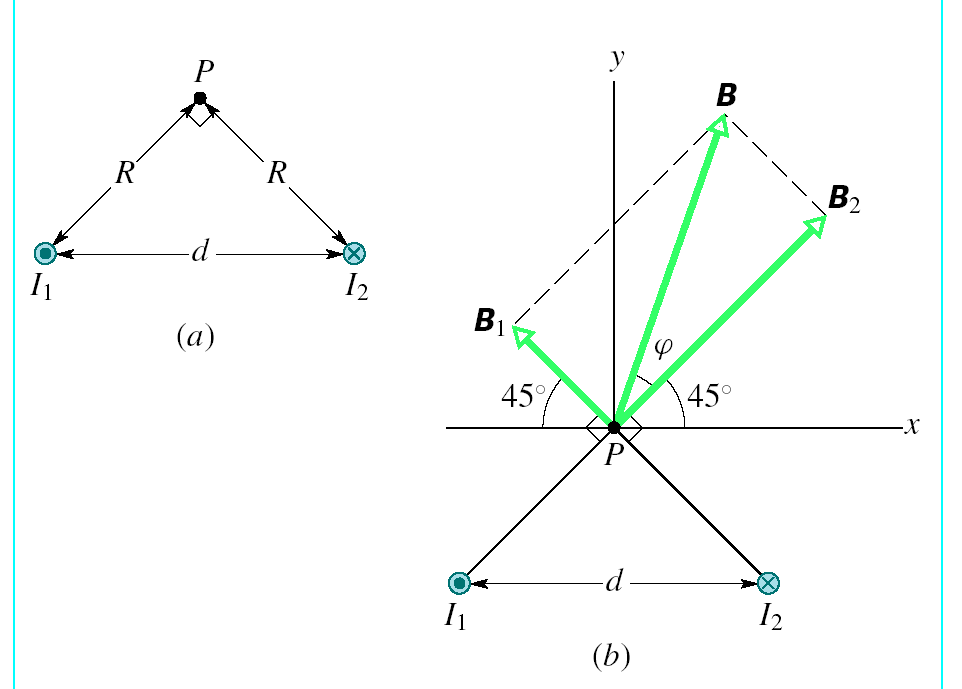 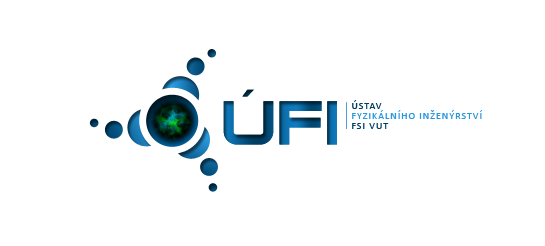 dva dlouhé přímé vodiče
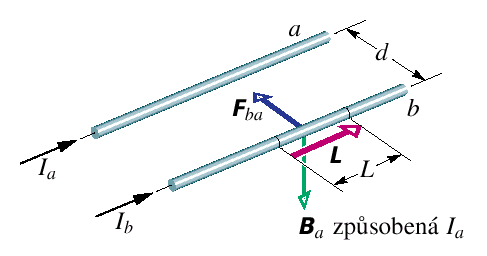 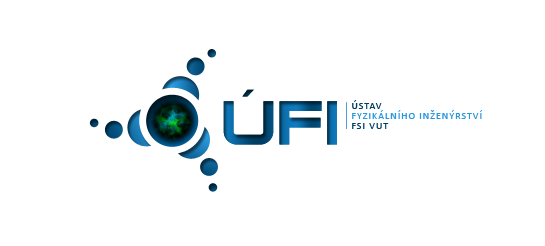 definice ampéru
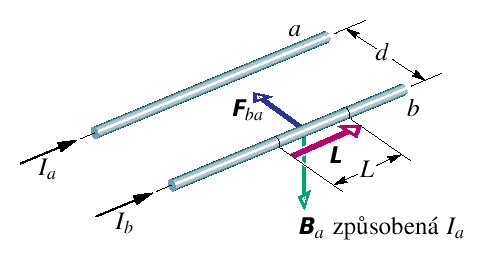 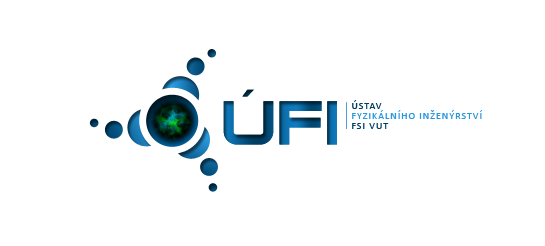 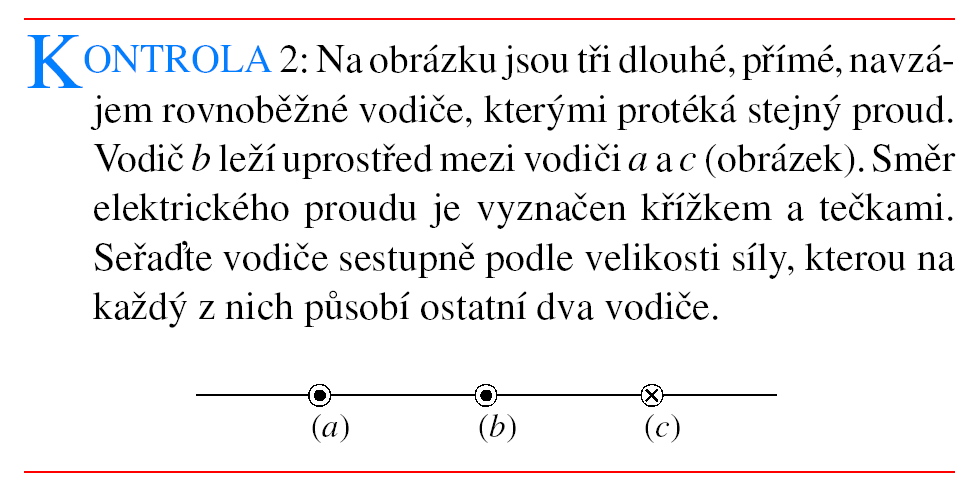 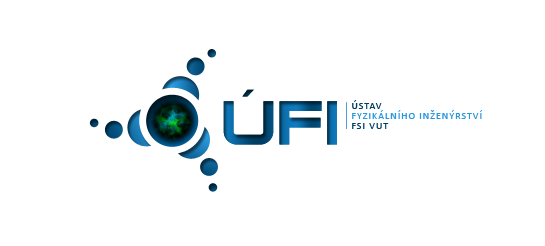 pole kruhového oblouku
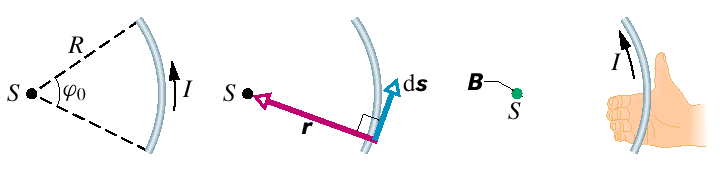 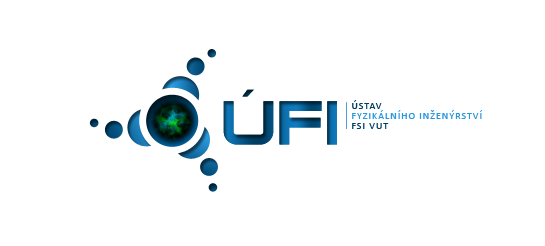 pole kruhového oblouku
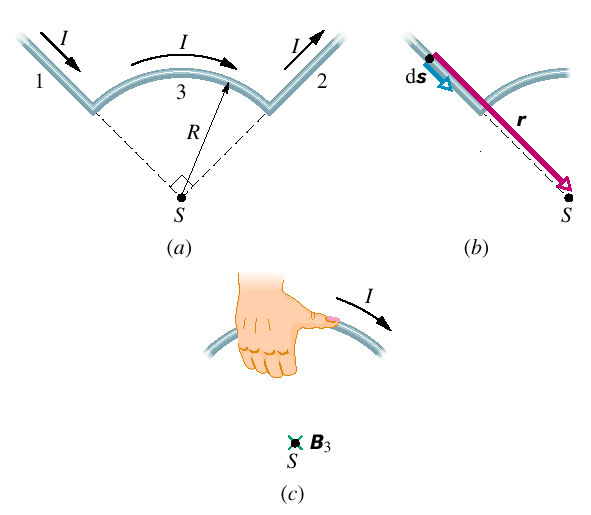 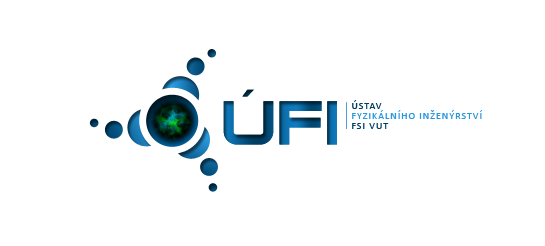 pole magnetického dipólu
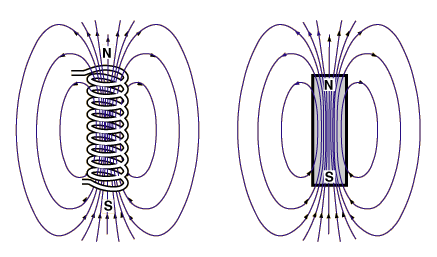 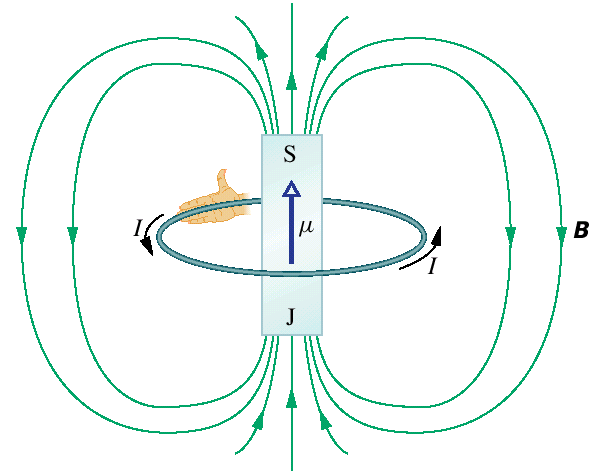 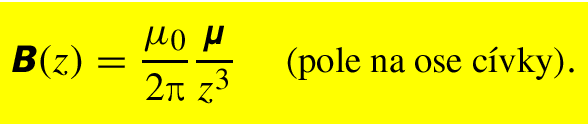 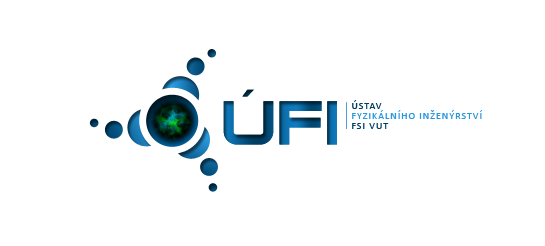 magnetické pole Země
A snapshot of the region (yellow) where the fluid flow is the greatest. The core-mantle boundary is the blue mesh; the inner core boundary is the red mesh. Large zonal flows (eastward near the inner core and westward near the mantle) exist on an imaginary "tangent cylinder" due to the effects of large rotation, small fluid viscosity, and the presence of the solid inner core within spherical shell of the outer fluid core.
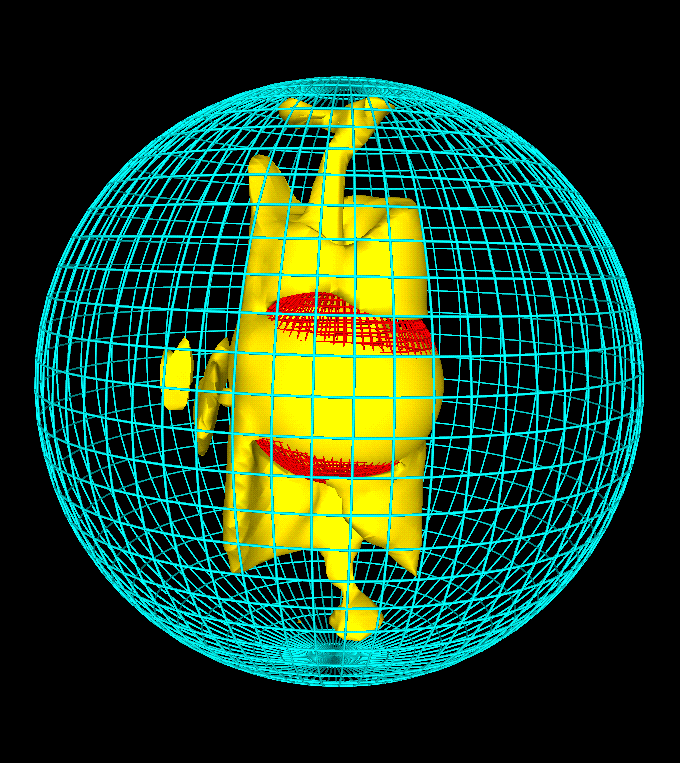 magnetické pole Země
A snapshot of the 3D magnetic field structure simulated with the Glatzmaier-Roberts geodynamo model. Magnetic field lines are blue where the field is directed inward and yellow where directed outward. The rotation axis of the model Earth is vertical and through the center. A transition occurs at the core-mantle boundary from the intense, complicated field structure in the fluid core, where the field is generated, to the smooth, potential field structure outside the core. The field lines are drawn out to two Earth radii. Magnetic field is rapped around the "tangent cylinder" due to the shear of the zonal fluid flow.
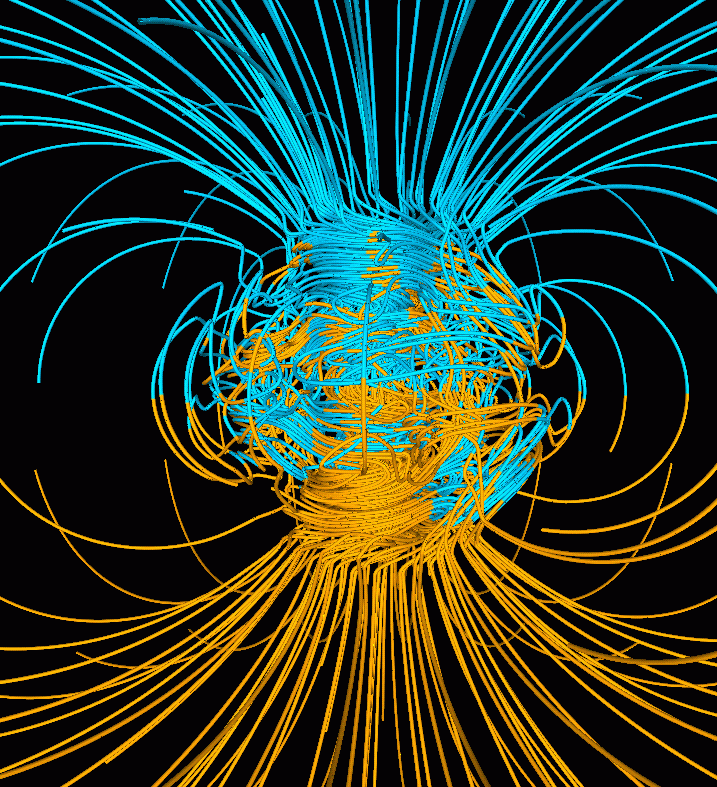 magnetické pole Země
Simulation of the interaction between Earth's magnetic field and the interplanetary magnetic field. The magnetosphere is compressed on the day (Sun) side due to the force of the arriving particles, and extended on the night side. (wikipedia)
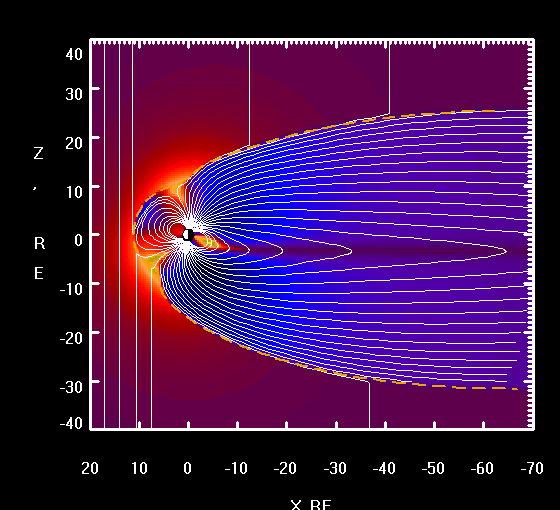 magnetické pole Země
The middle of a magnetic dipole reversal.
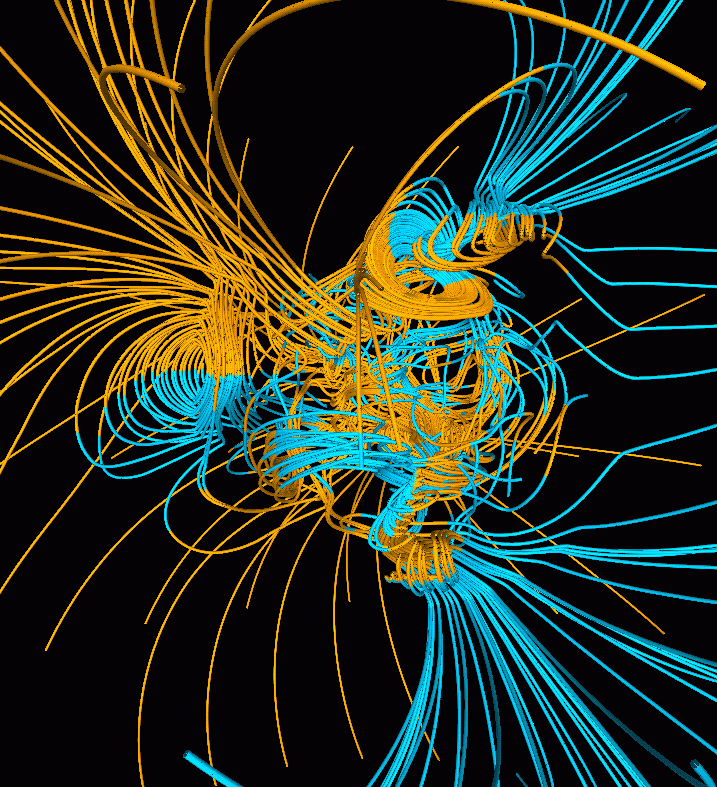 Ampérův zákon
Více o magnetickém poli
Elektrické pole
Magnetické pole
Biotův – Savartův zákon
Coulombův zákon
Ampérův zákon
Gaussův zákon
(tok)
(cirkulace)
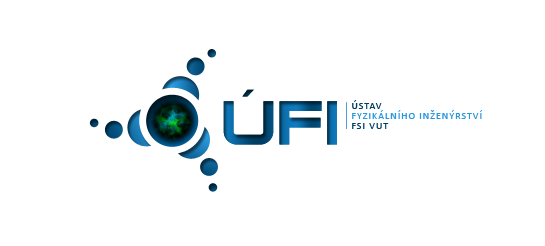 výpočet podle Ampérova zákona
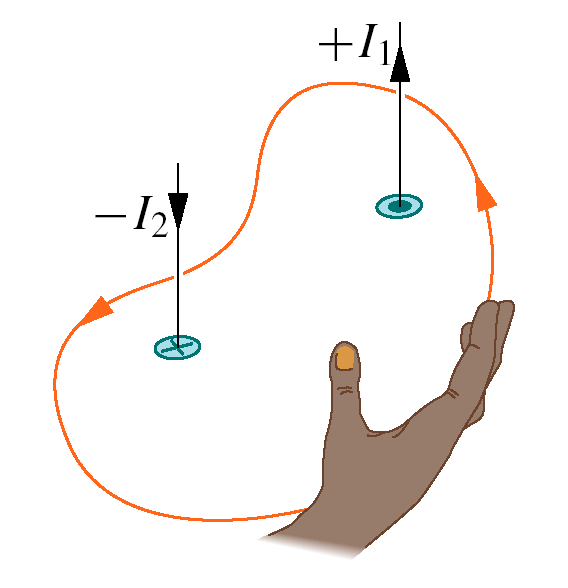 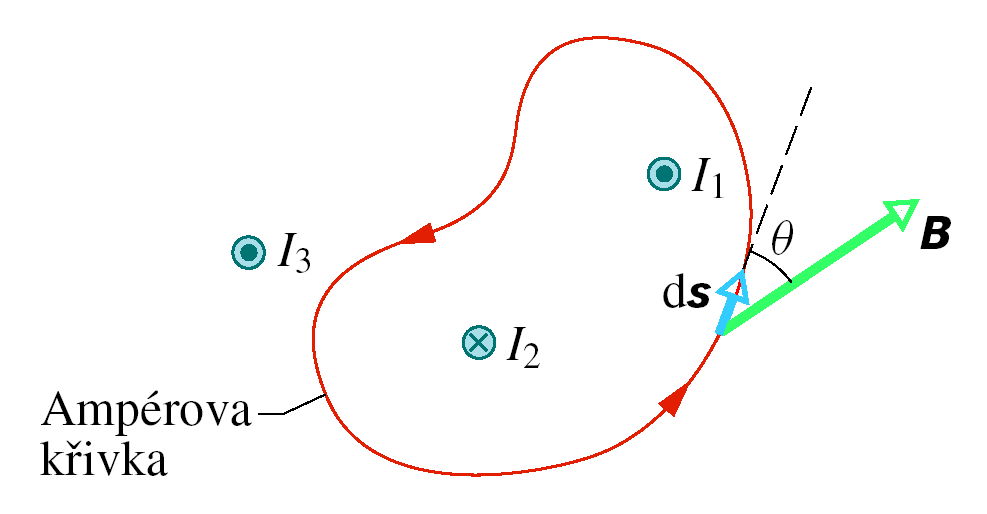 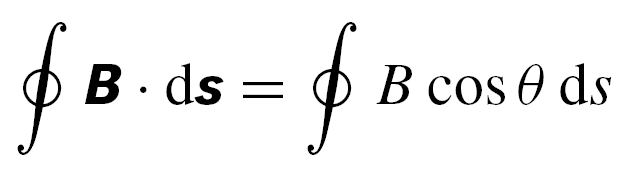 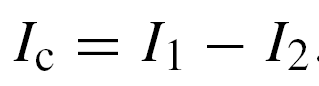 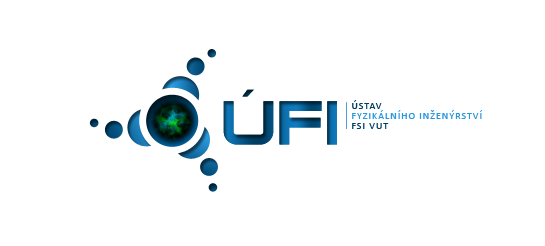 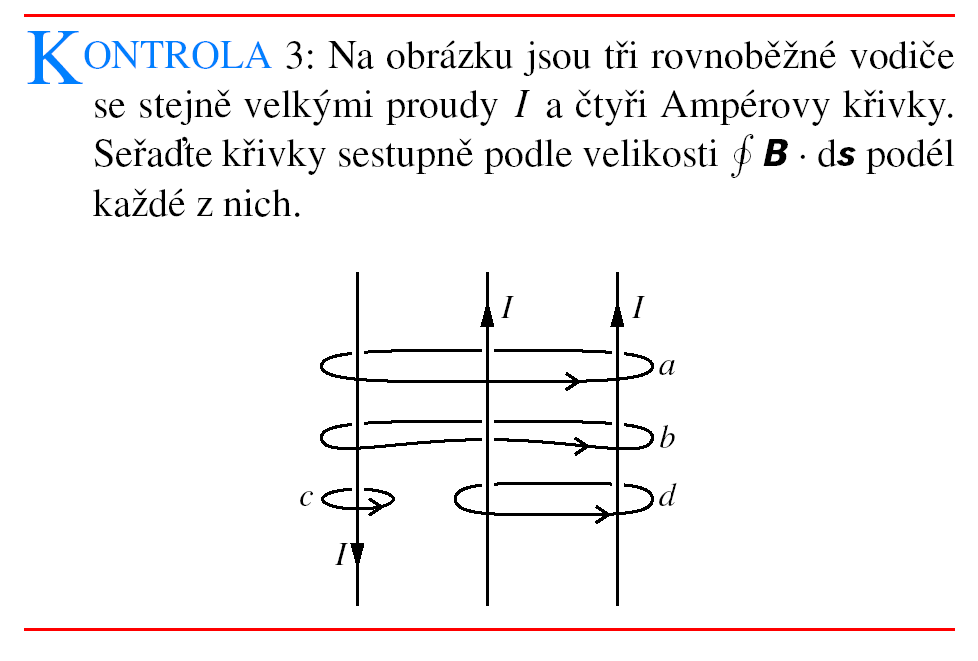 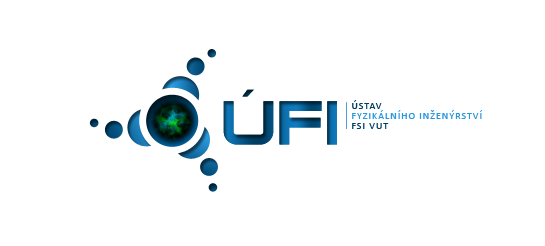 dlouhý přímý vodič – pole vně
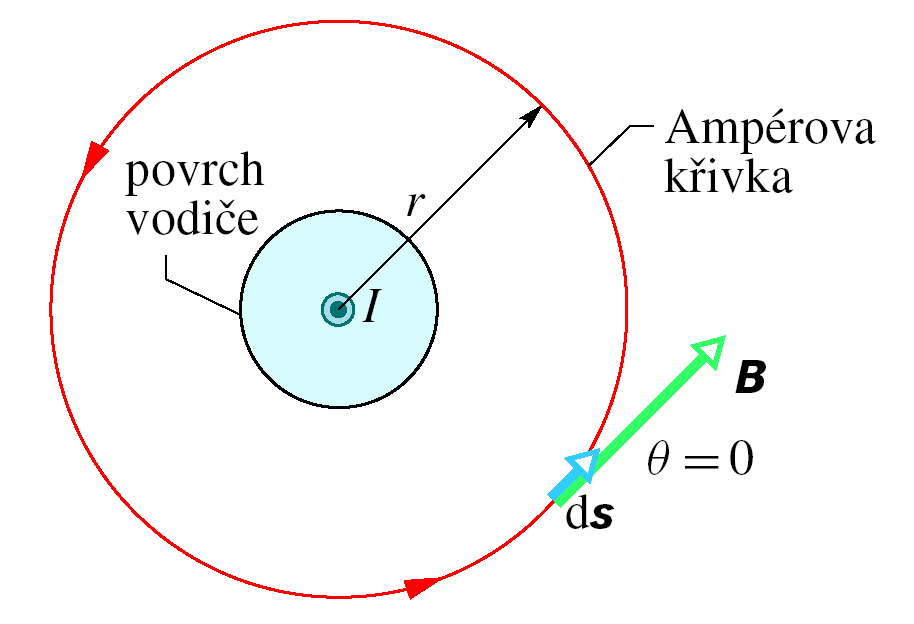 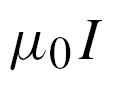 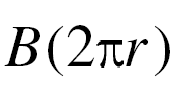 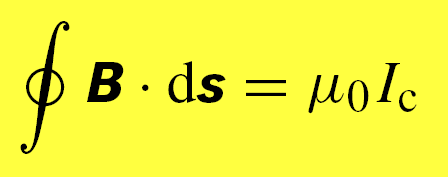 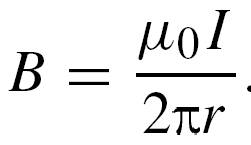 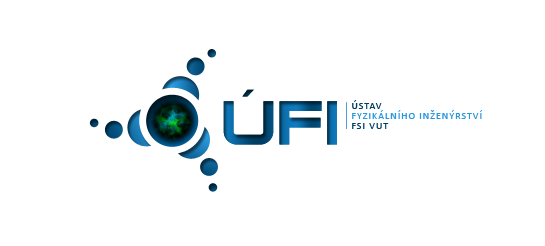 dlouhý přímý vodič – pole uvnitř
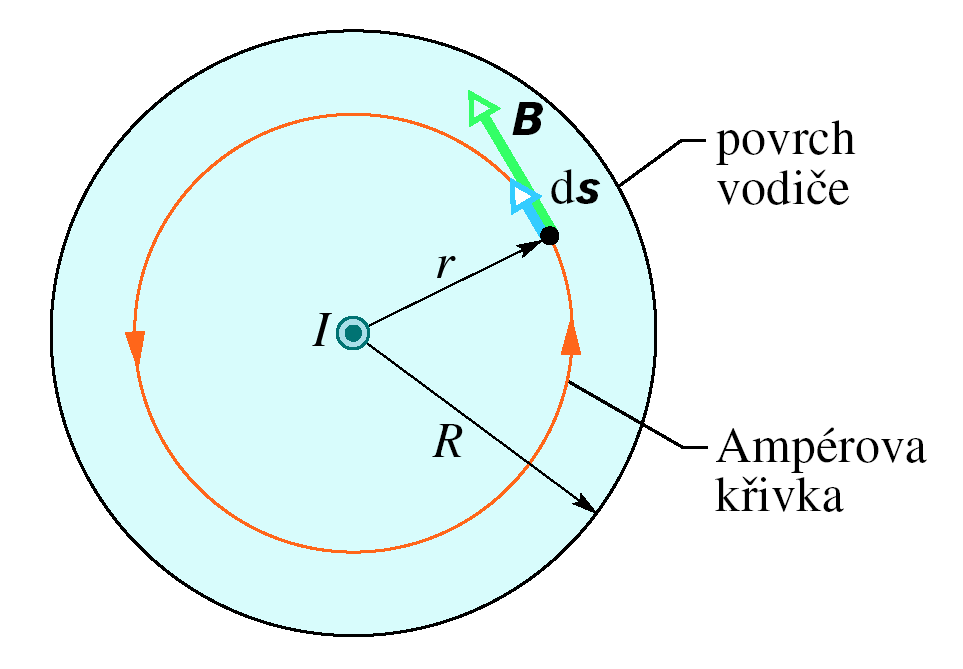 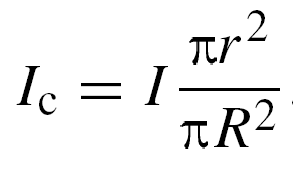 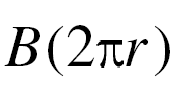 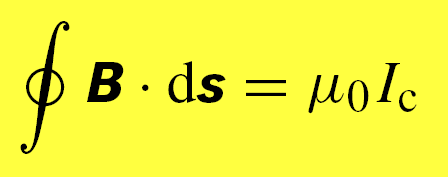 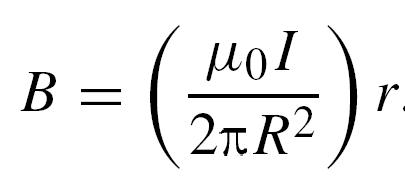 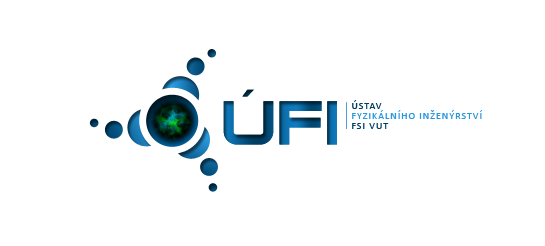 solenoid
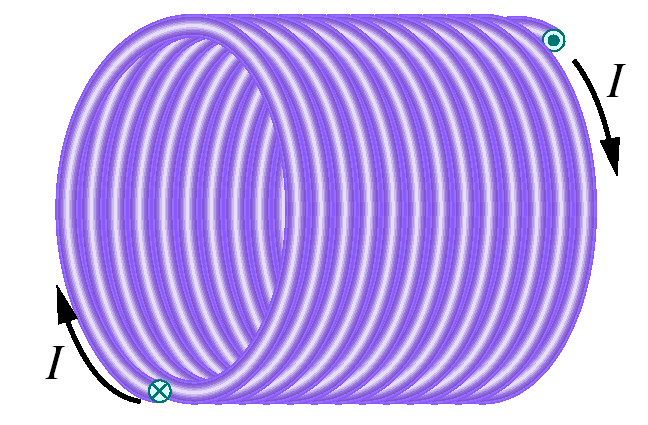 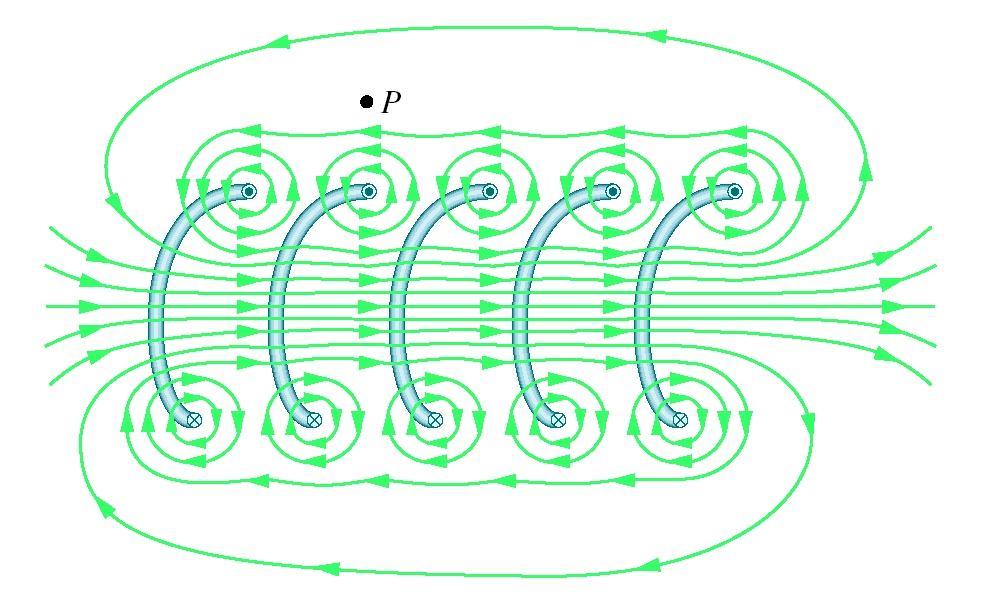 solenoid
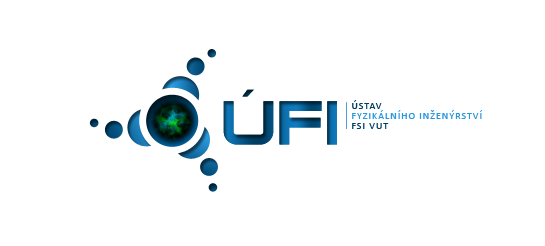 solenoid - aproximace
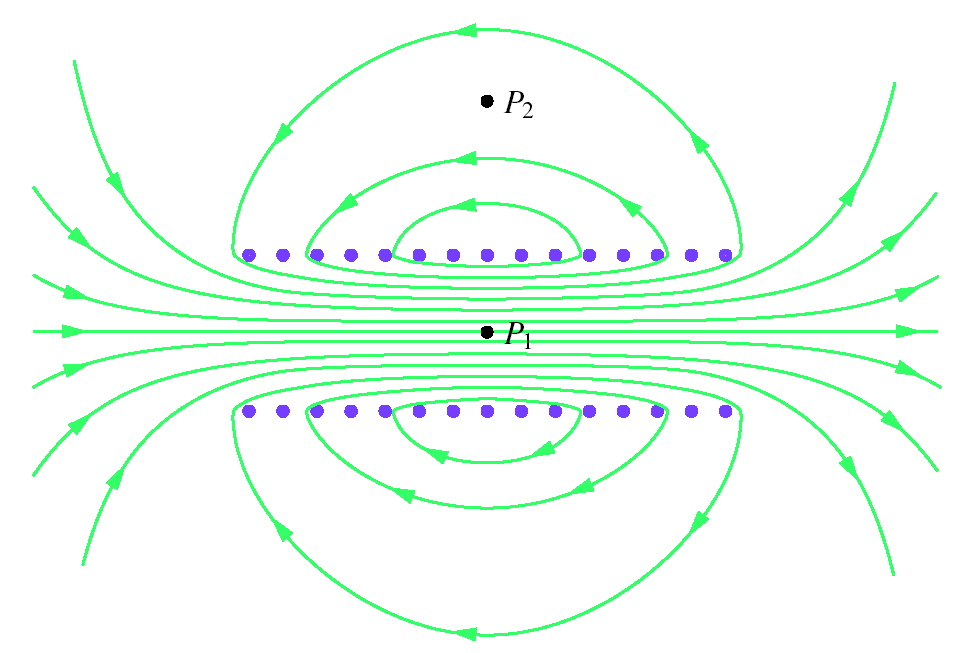 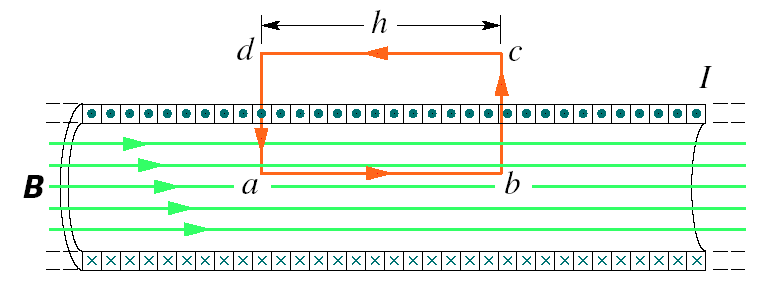 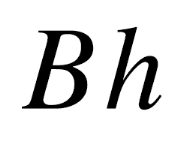 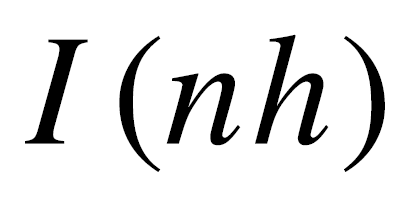 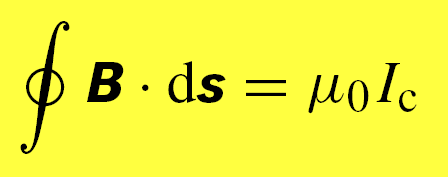 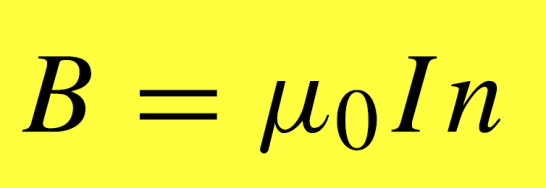 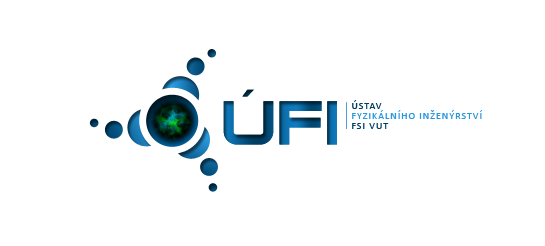 

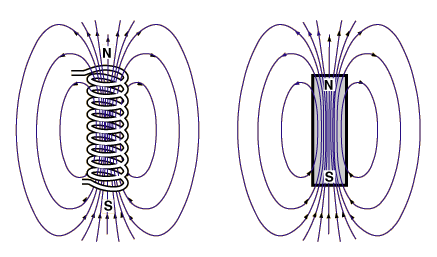 pole solenoidu a tyčového magnetu
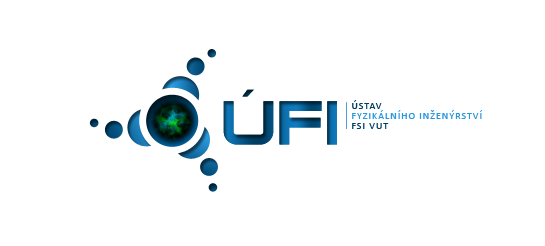 pole toroidu
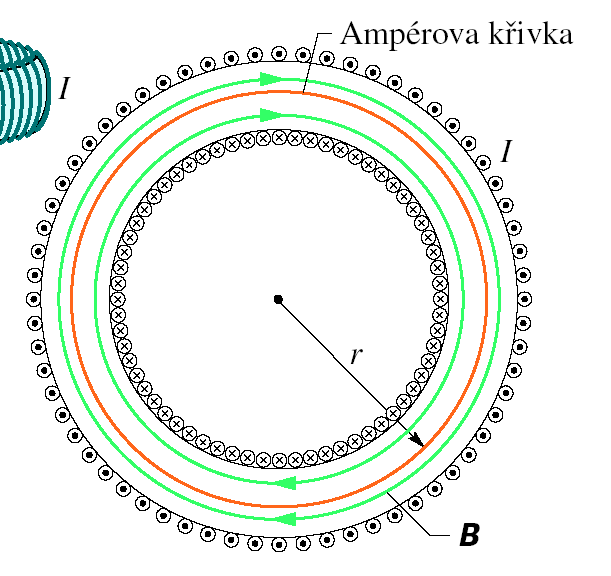 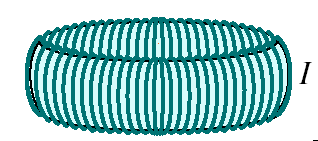 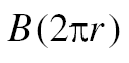 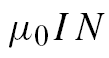 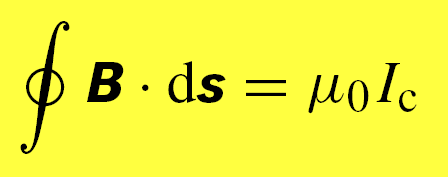 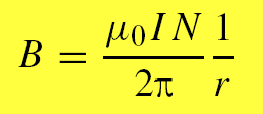 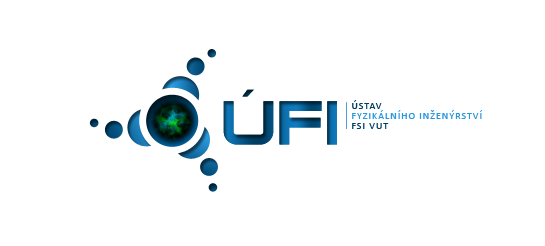 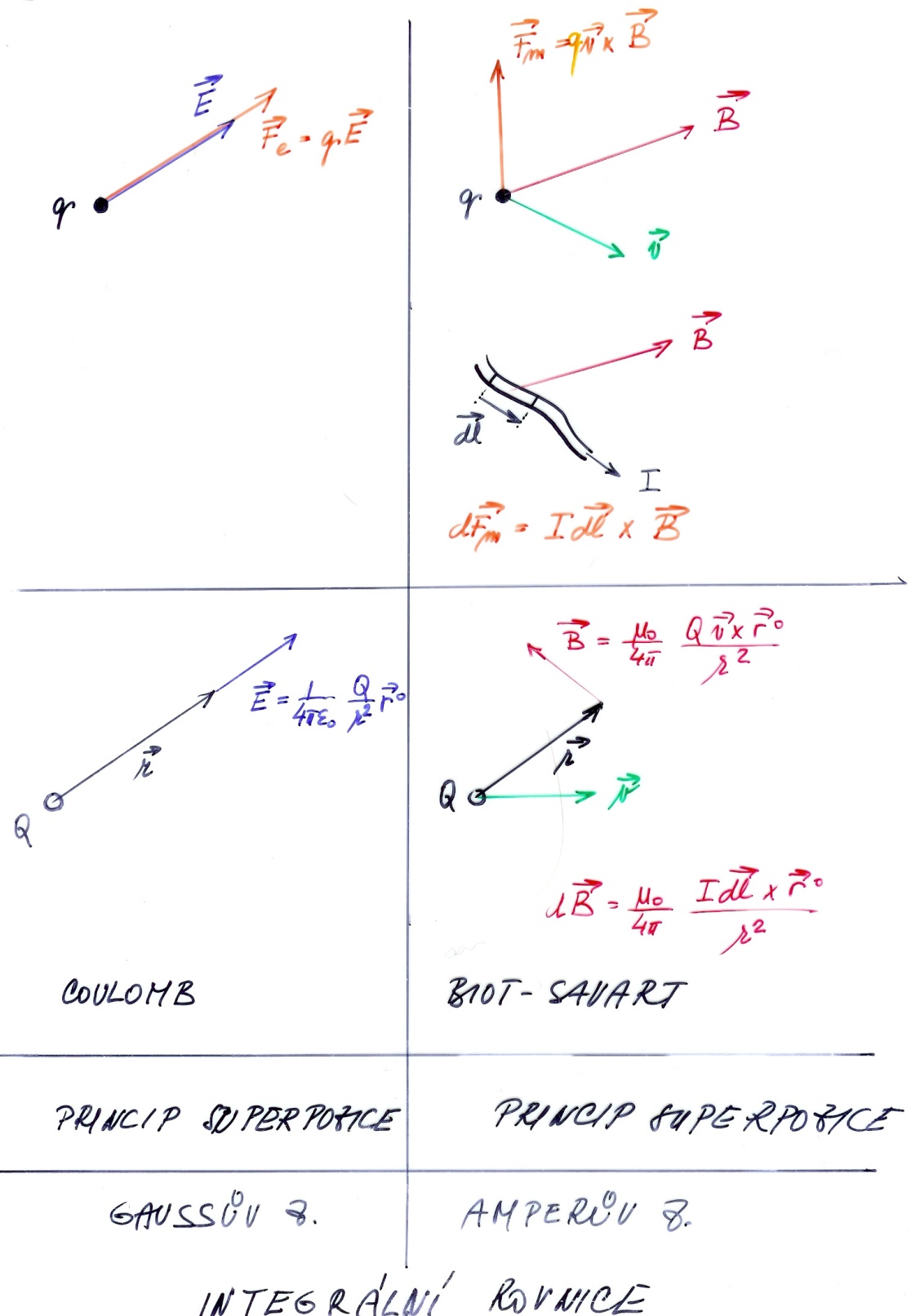 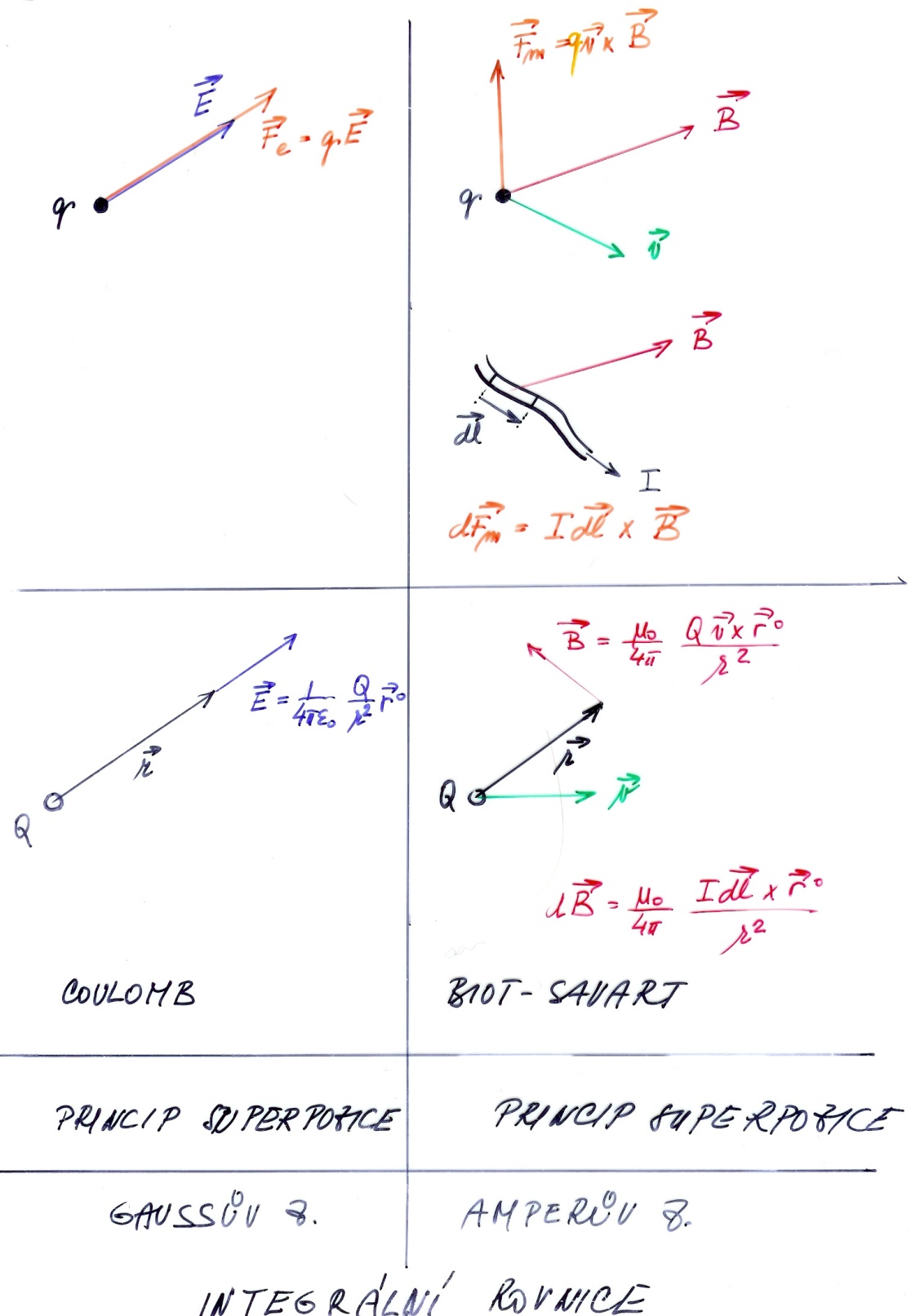 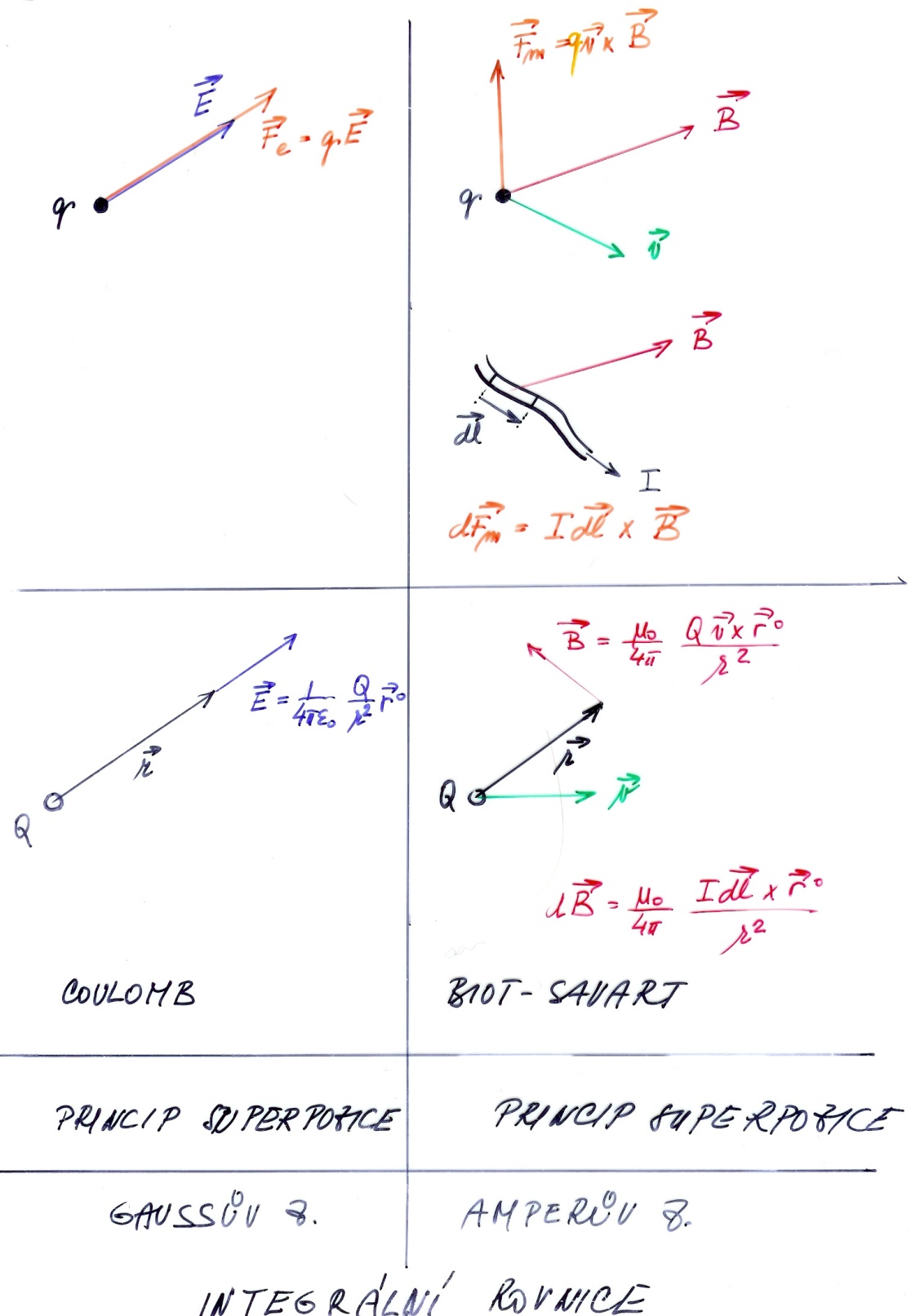 Elektrické
 pole
Magnetické
 pole
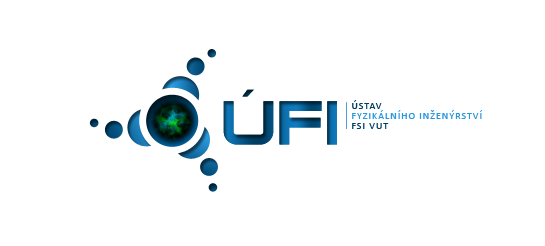 Poissonova rovnice
Více o magnetickém poli
Gaussova-Ostrogradského věta
Stokesova věta
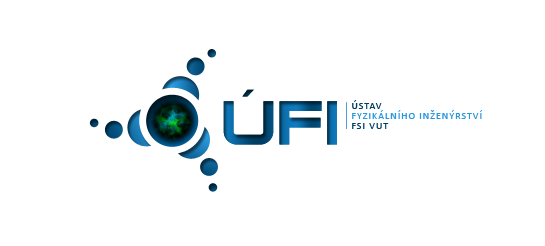 integrální vztahy pro potenciály
a současně platí:
(po souřadnicích)
Aharonův-Bohmův jev
Více o magnetickém poli
Schrödingerova rovnice pro nabitou částici (q):
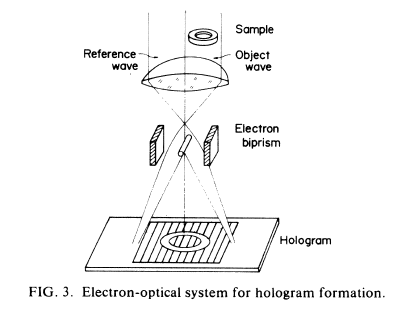 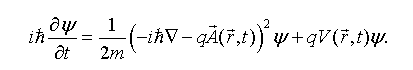 A. Tonomura et al: Phys Rev Lett 56 (1986) p.792. V elektronově holografické sestavě jeden ze svazků procházel stíněným supravodivým toroidním magnetem, tj. prakticky žádné magnetické pole nebylo mimo toroid. Přesto byl svazek elektronů polem (fázově) ovlivněn.
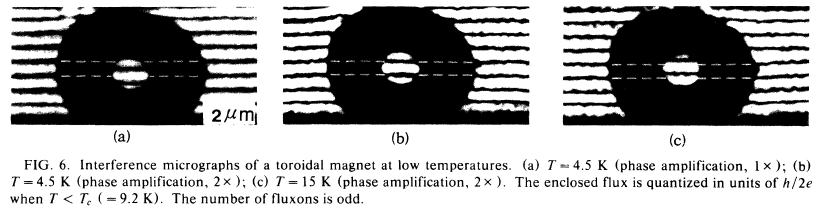 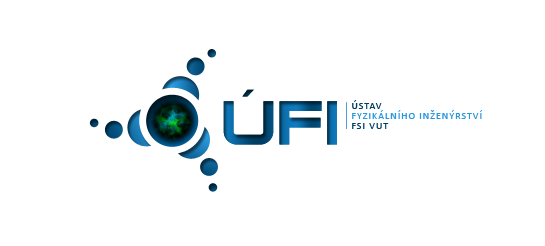 Elektrické pole
Magnetické pole
Gaussův zákon
Ampérův zákon
Gaussova-Ostrogradského věta:
Stokesova věta:
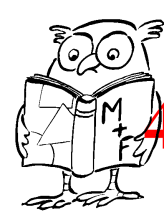 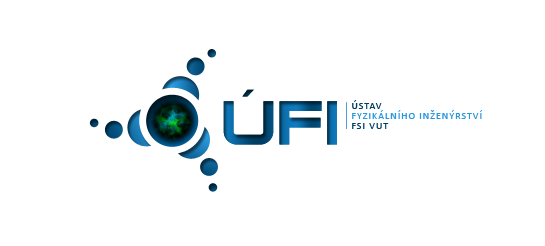 Elektrické pole
Magnetické pole
Gaussův zákon
Ampérův zákon
Gaussova-Ostrogradského věta:
Stokesova věta:
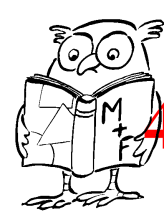 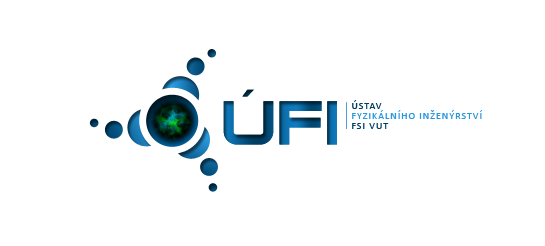 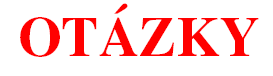 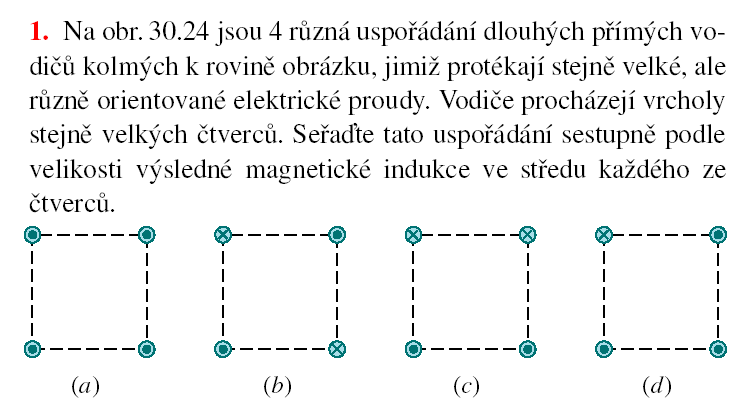 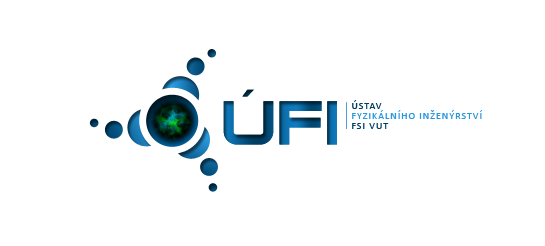 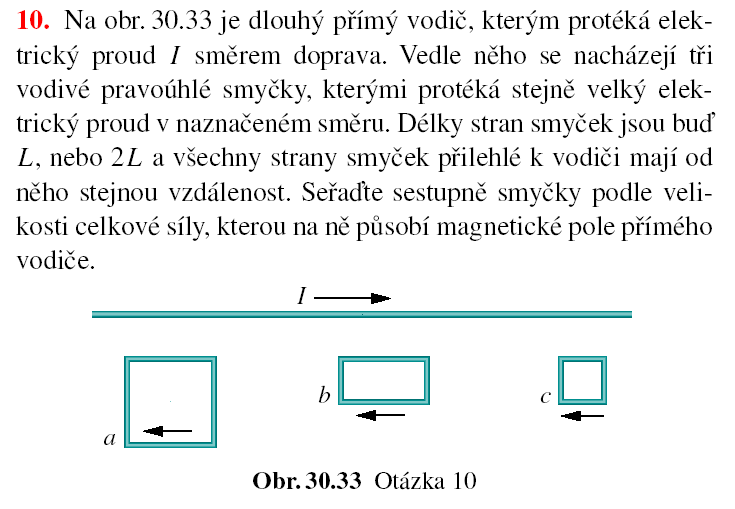 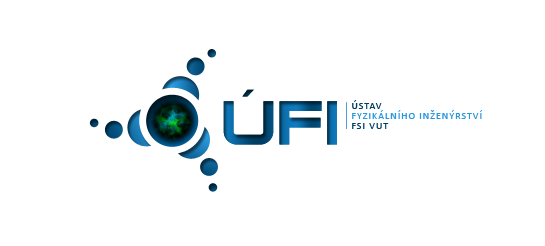 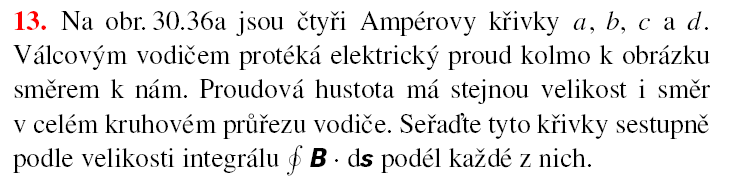 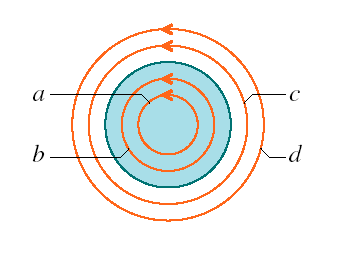 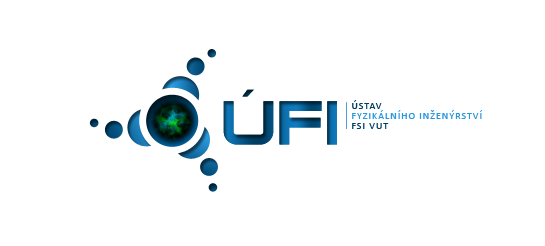 Epilog - prolog
Statická pole:
Dynamické pole:
elektrické
elektromagnetické
+
magnetické
+
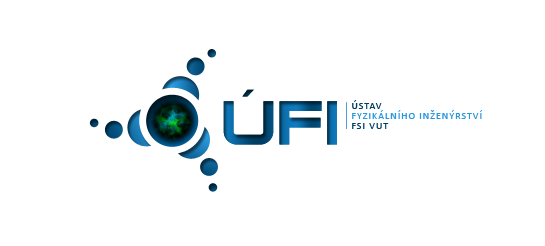